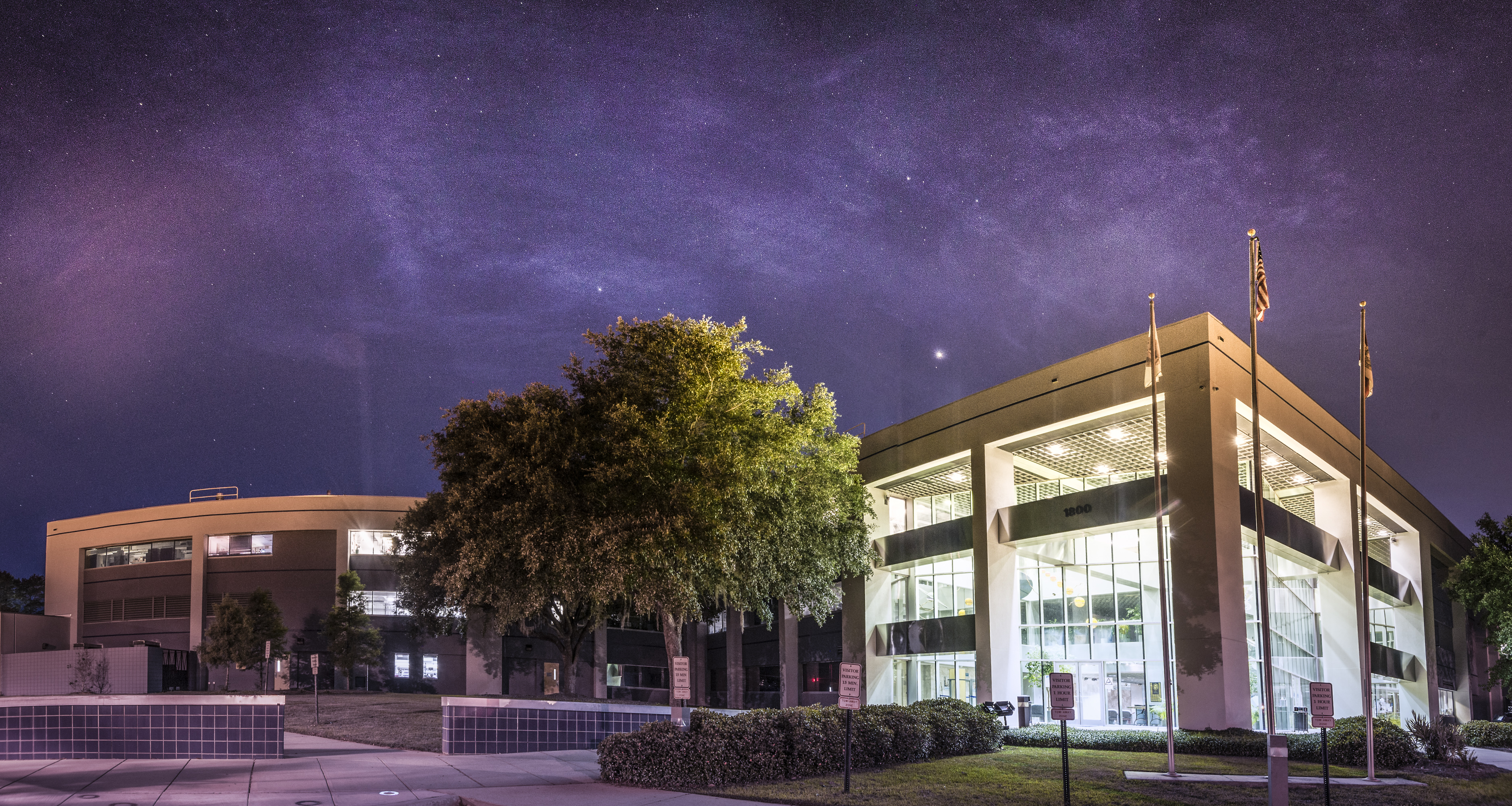 Team: 517
Making the MagLab Greener:
Optimizing the HVAC
Team 517
Bianca Marius, Finnbar Rooney, Nicholas Walker
1
[Speaker Notes: Good Afternoon, our project is about making the MagLab greener. Specifically, we're focusing on optimizing the HVAC.]
Team Introductions
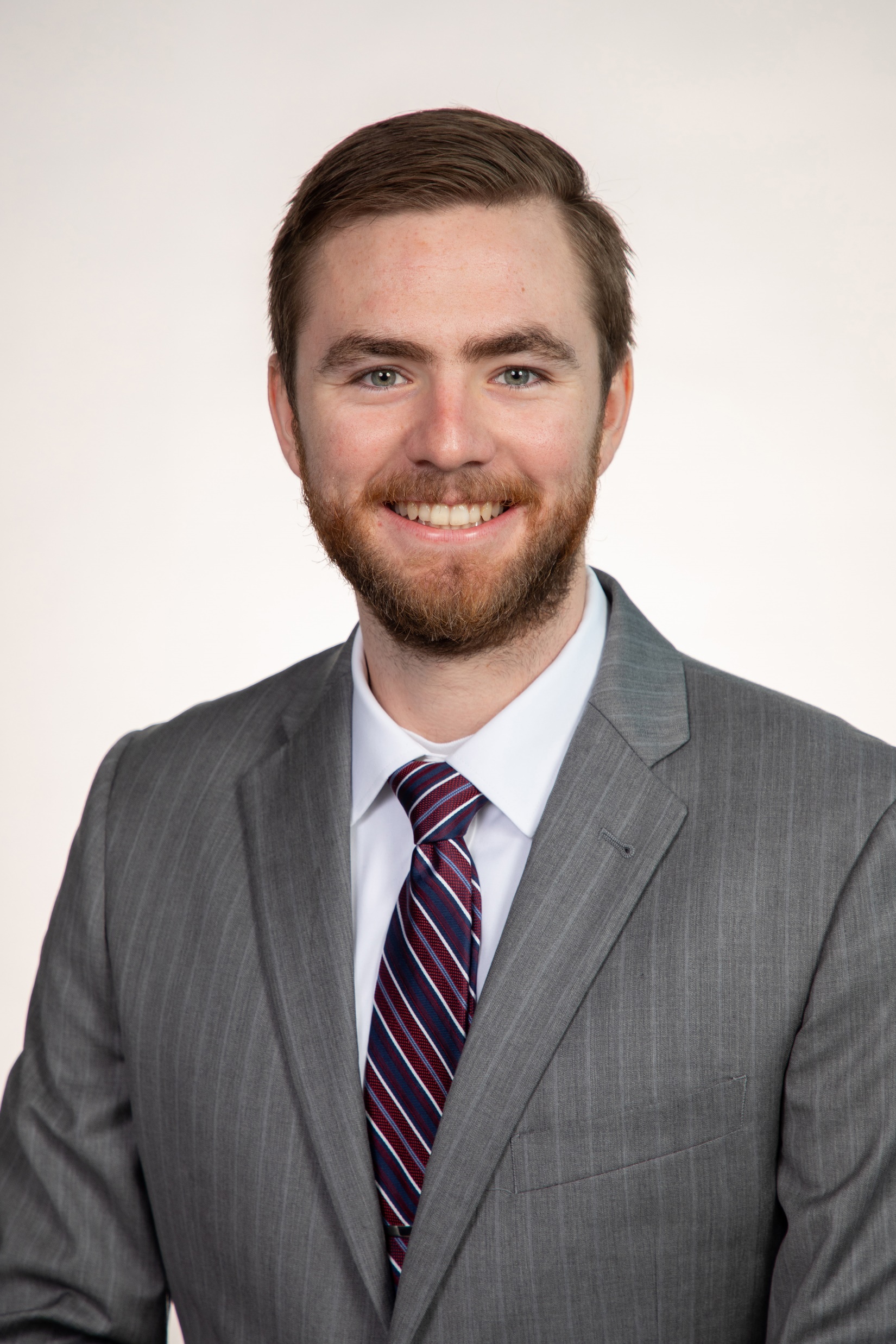 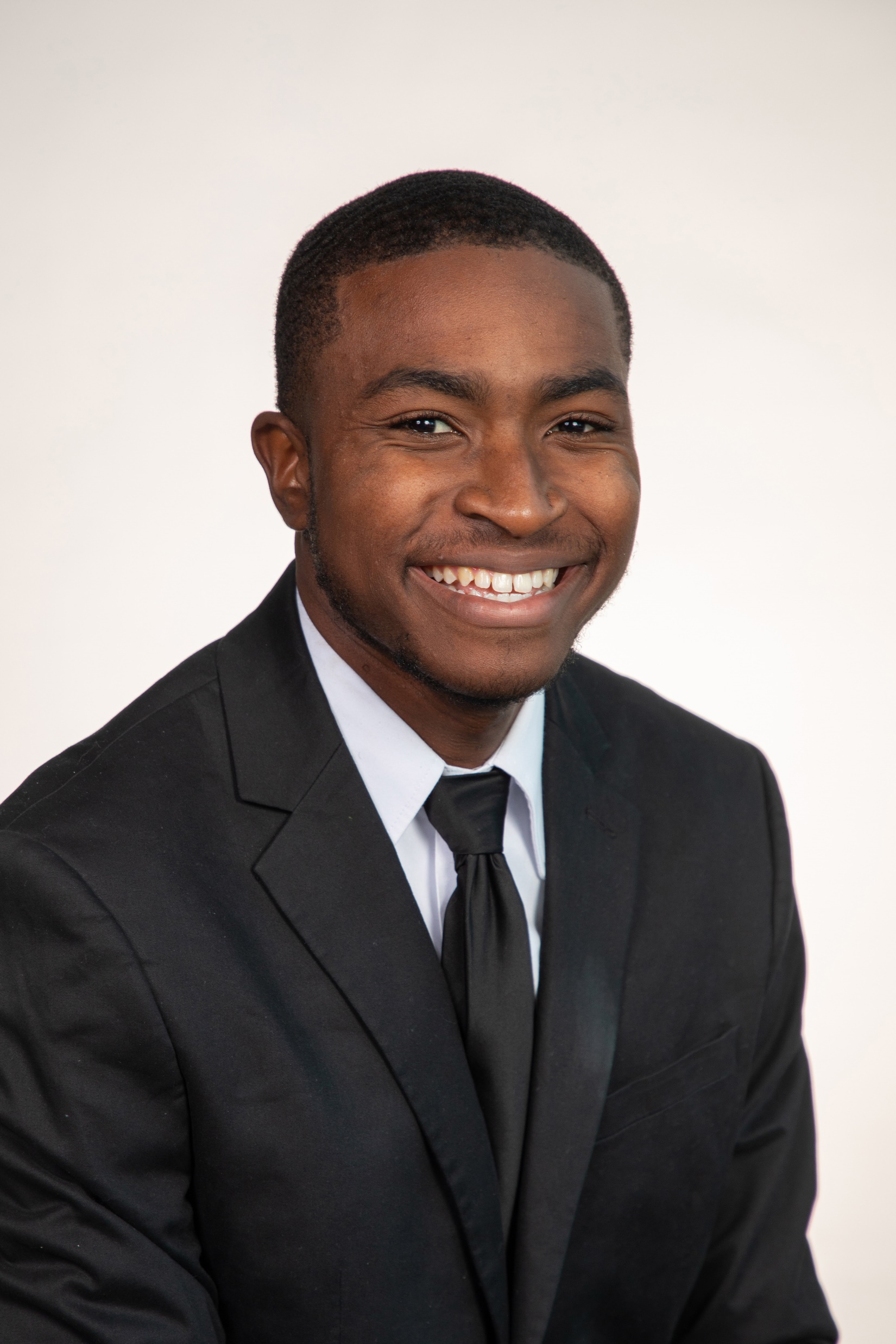 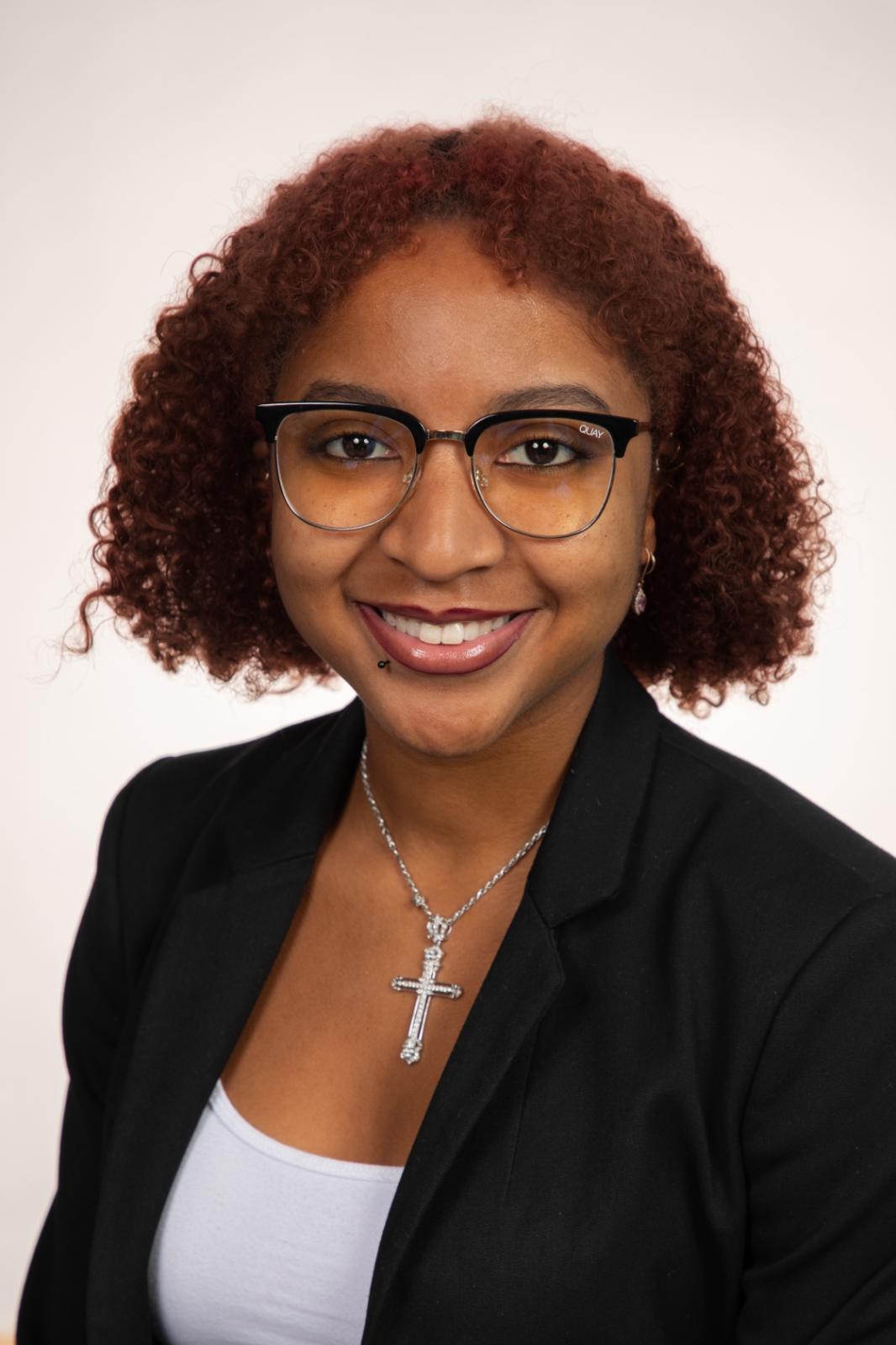 Bianca Marius
Thermal Fluids Engineer
Finnbar Rooney
Materials Engineer
Nicholas Walker
Design Engineer
Finnbar Rooney
2
[Speaker Notes: My name is Bianca Marius, I'm the thermal fluids engineer. This is Finnbar Rooney, our materials engineer and Nicholas Walker our design engineer.]
Sponsor and Advisor
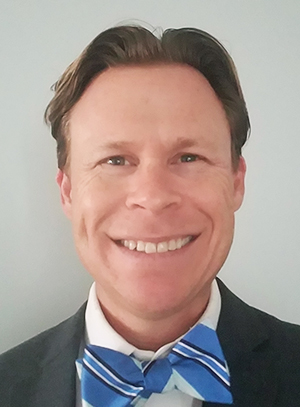 Academic Advisor
Juan Ordóñez, Ph.D.
Full Professor
Company Sponsor
Cameron Griffith
Trane Sales Associates
Finnbar Rooney
3
[Speaker Notes: Our sponsor is Cameron Griffith, a sales associate at Trane. And our advisor is Dr. Juan Ordonez, a full professor at the FAMU-FSU college of engineering.]
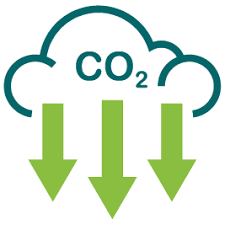 Objective
The objective of the project is to reduce the carbon emissions of the Innovation Park
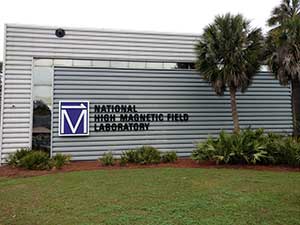 Finnbar Rooney
4
[Speaker Notes: Bianca Marius

The main objective of this project is to reduce the carbon emissions of Innovation Park.]
Background
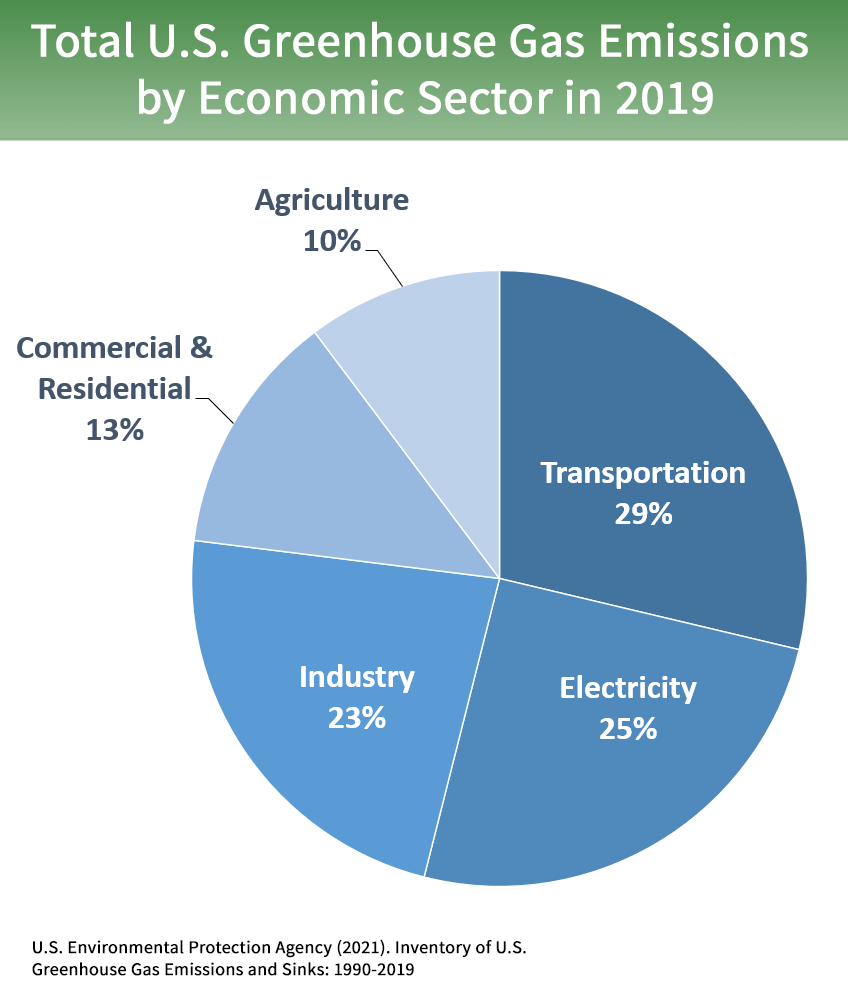 Finnbar Rooney
5
[Speaker Notes: So first off the definition of Greenhouse gas(or carbon) emissions are human activities strengthening the greenhouse effect which then causes a hotter climate change. The biggest cause of this is from carbon dioxide produced by burning fossil fuels: the most prominent being coal, oil, and natural gas. 

This chart shows that the total US Greenhous Gas Emission transportation at 29%; however, electricity is right behind it at 25%. HVAC system accounts for 40% of a commercial buildings total energy use. 

Bianca Marius]
Key Goals
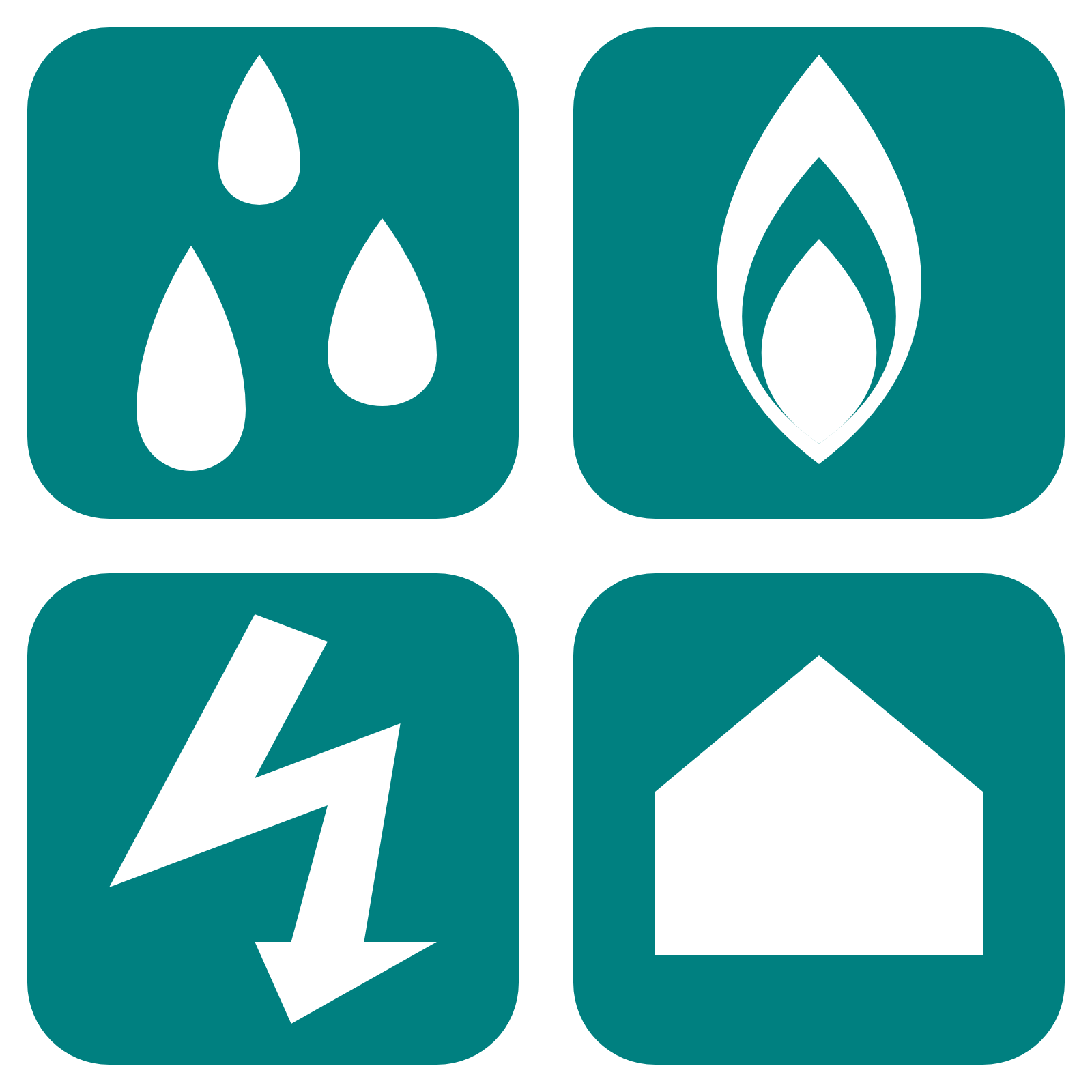 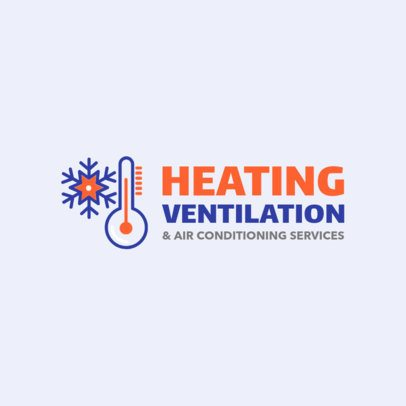 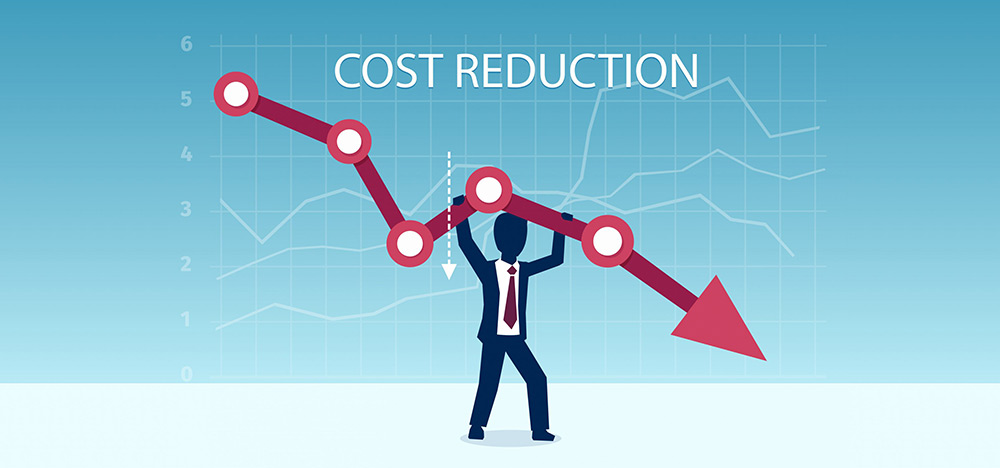 Current Expenditures
Develop Solutions
Reduce Cost
Finnbar Rooney
6
[Speaker Notes: The key goals of our plan is to

Explore the current expenditures for Innovation Park Explore and the pre covid expenditures from the Maglab 

Innovate the most effective potential solutions for improving the HVAC efficiency at Innovation Park 

And then by taking into account of all the parts and manual installation and operation of these proposed ideas, determine Which  solutions are the most cost effective.]
Markets
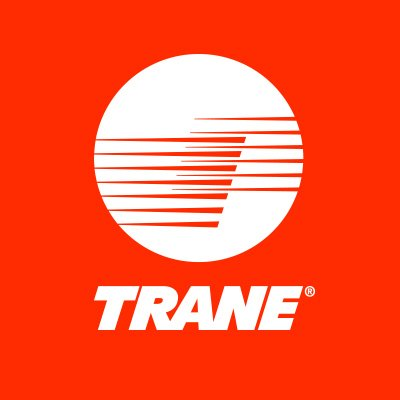 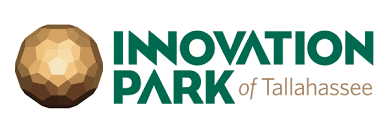 Finnbar Rooney
7
[Speaker Notes: Primary Markets are the mag lab and innovation park utilities facilitators along with Trane as these are who our solution is specifically geared towards and essentially being sold to first.

Trane]
Assumptions
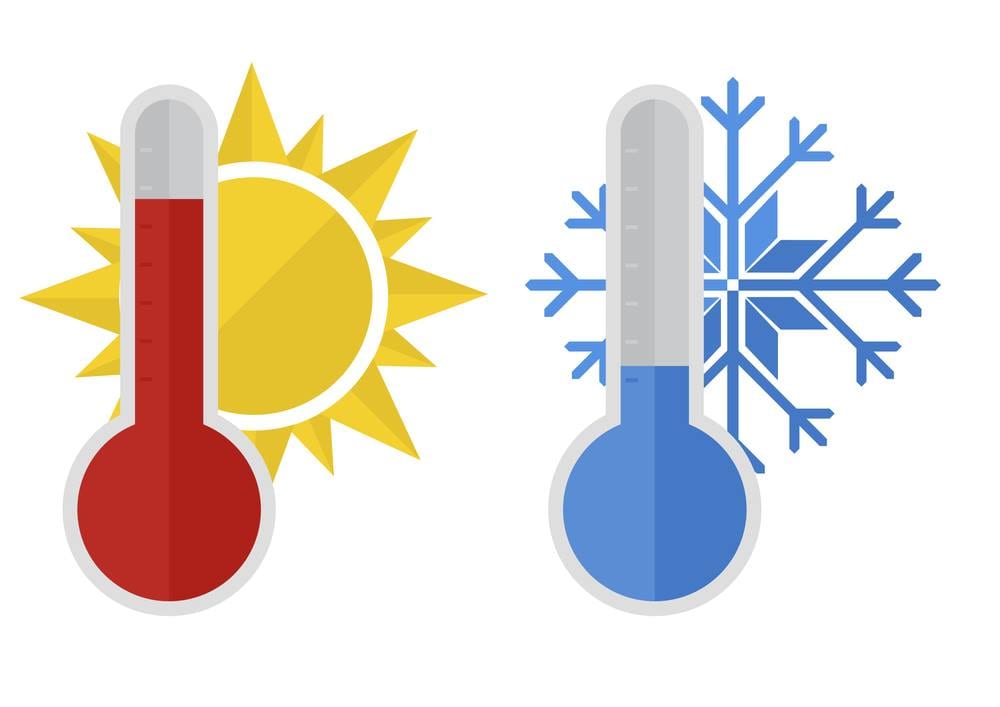 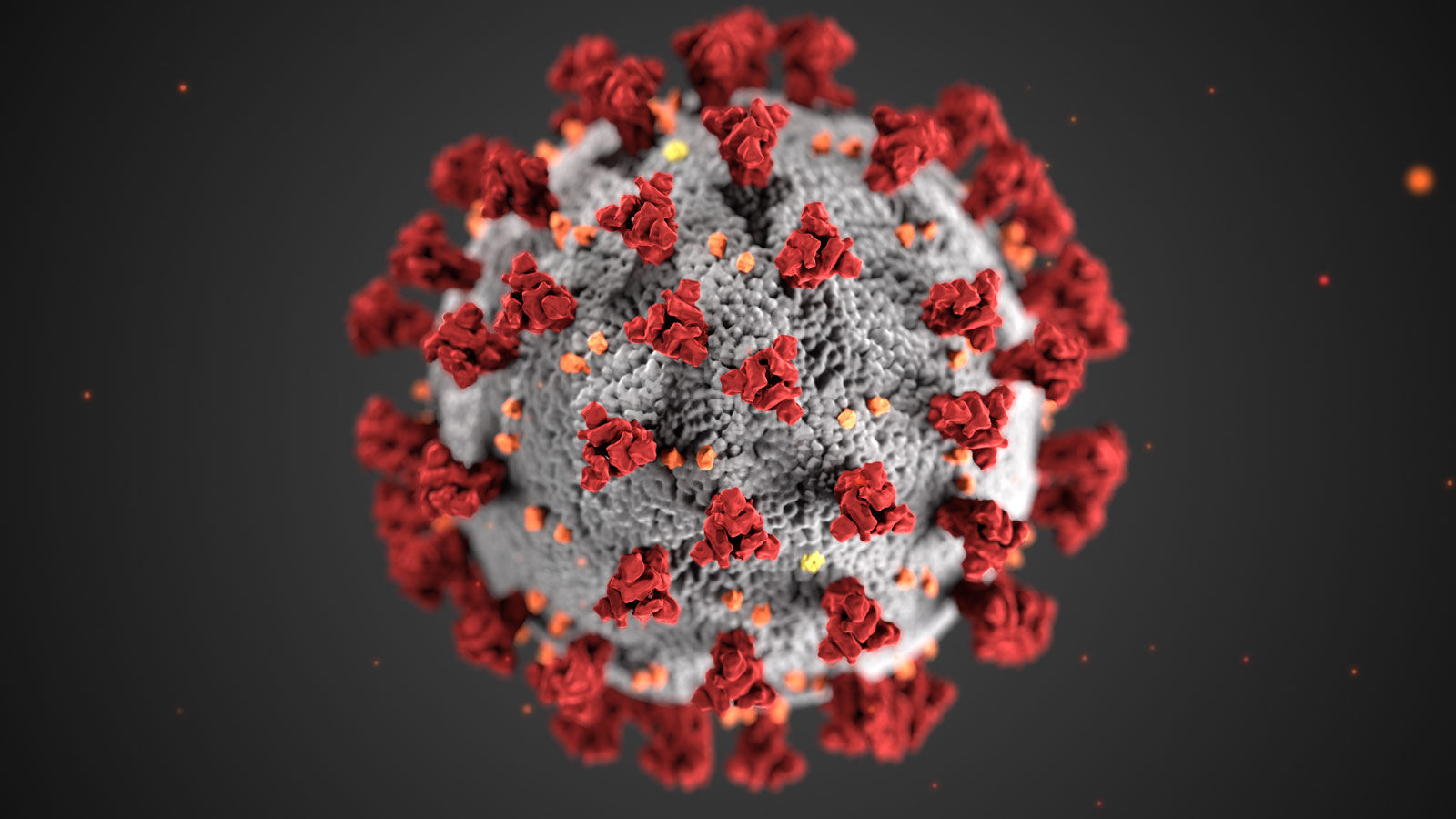 Only HVAC
Pre COVID-19 Data
Finnbar Rooney
8
[Speaker Notes: Using Pre-Covid Data- covid 19 reduced the amount of MagLab contractors and skewed the energy usage data, so we will use data from 2019 before to interpolate the normal energy consumption
Only focusing on decreasing electricity use through HVAC- 

were not going to try to decrease the energy consumption of the magnets or the electricity habits of the building 
We are only focusing on a solution that incorporates the HVAC system to reduce electricity consumption and increase efficiency
Have access to all the necessary data- we will not have to add sensors to gather data. We will be able to collect the necessary data from the current sources]
Functional Decomposition
Recycle
Reuse
Reduce
Finnbar Rooney
9
[Speaker Notes: The main functions for our project to reduce, reuse, recycle. 

Reduce - reducing the energy that the MagLab , increase the energy efficiency

Reusing - reuse by product of one system for another, capture energy from other sources 

Finally recycling use byproducts of one system for another]
Concept Generation
Finnbar Rooney
10
[Speaker Notes: John Kynoch took us on a tour of the maglab

Chillers – 
Cool down water by transferring heat to the condenser system
-4 chillers made by trane
-2000 GPM of 40 degree water
-2 billion ice cubes
-8000 tons of cooling power


Condenser system
-takes the heat from the chilled water 
Rejects heat into atmosphere with 4 cell cooling tower
4 condenser pumps pump 6000 GPM through chillers and back to heating tower


Heat exchanger system
- Water from chiller pumped into hear exchanger at 3000 GPM
-hot water from the magnets comes in 2 heat exchanger and transfers heat to the chilled water
can transfer 56MW of heat in the time the water transfers
-water enters more than 120 degrees leaves at 42 degrees 
Heated water then pimped into the chiller


Chilled Water Storage Tank
Two chilled water storage tanks 
One is 3 million gallons
One in 1.3 million gallons
Act as thermal energy storage and buffer for chillers
Additional 58,000 ton hours of cooling power

HVAC System
-takes up to 2400 GPM 
-uses chilled water to cool the air that blows thoughout the building]
Final Selection
Finnbar Rooney
11
Additional Considerations
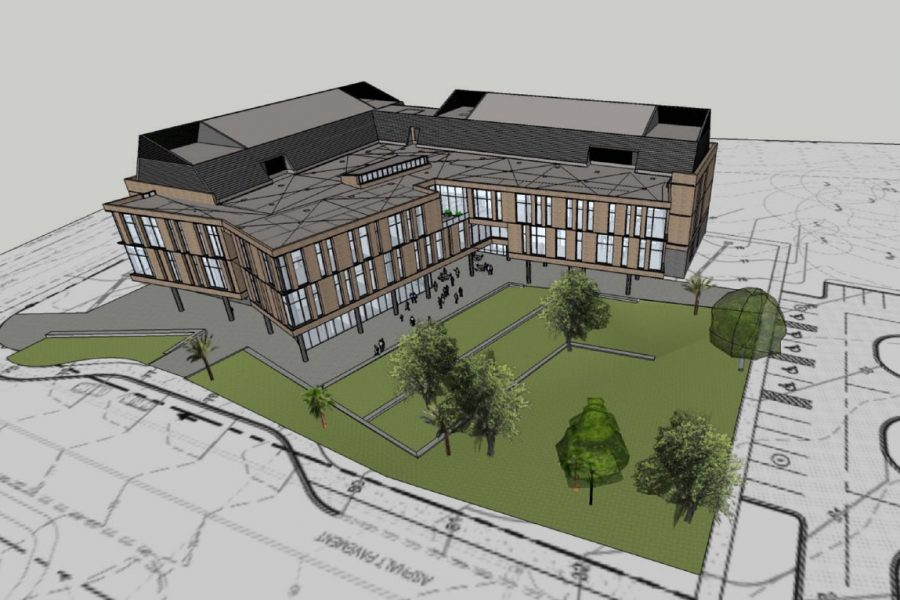 Interdisciplinary Research and Commercialization Building
Finnbar Rooney
12
Three Main Parts
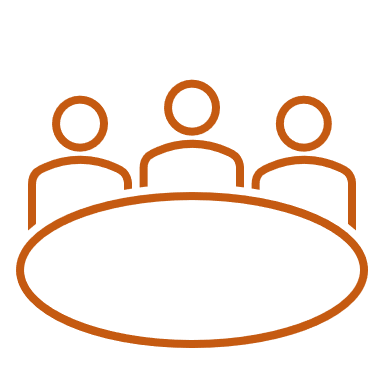 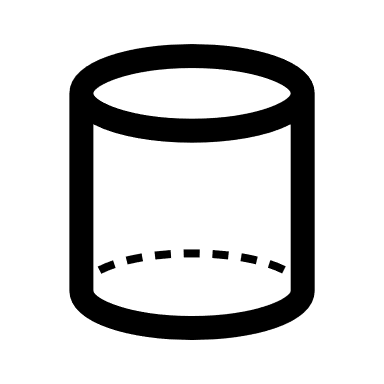 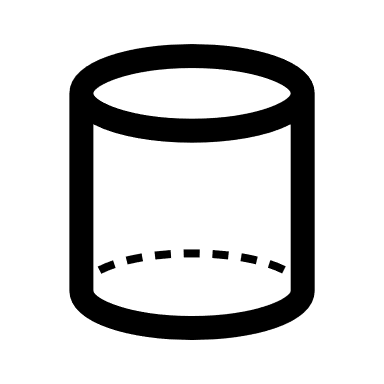 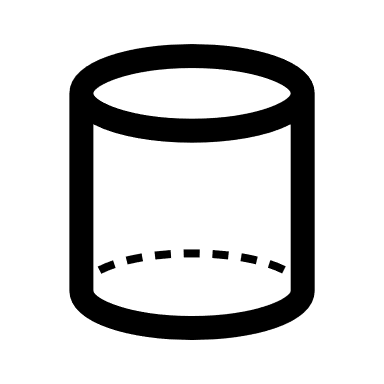 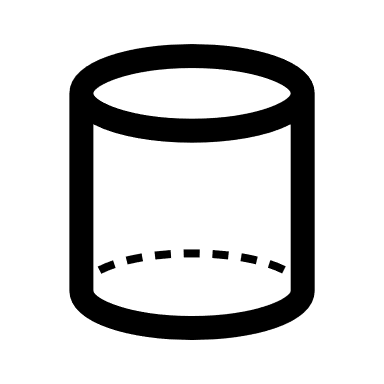 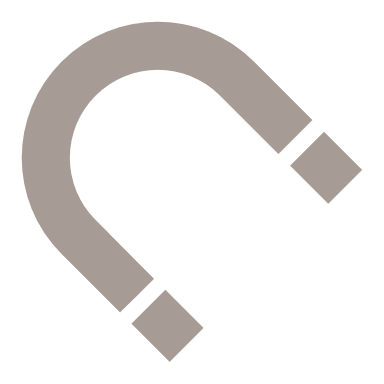 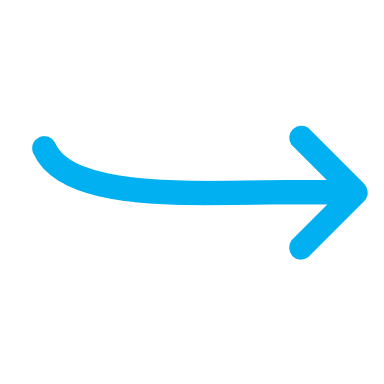 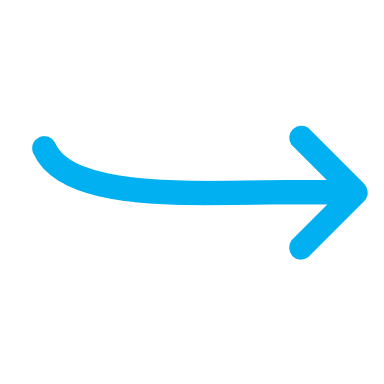 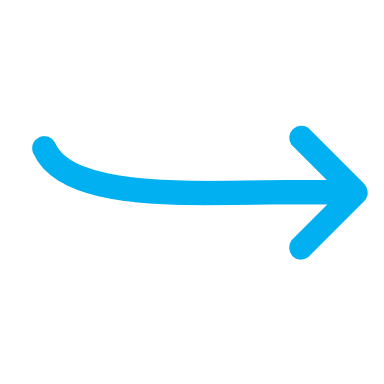 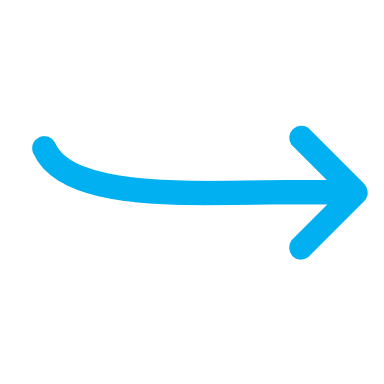 Move chill water to IRCB.
Redesign the cooling system for the magnets at the MagLab.
Create a tabletop validation technique represent our design
Nicholas Walker
13
Redesigning the MagLab Cooling System
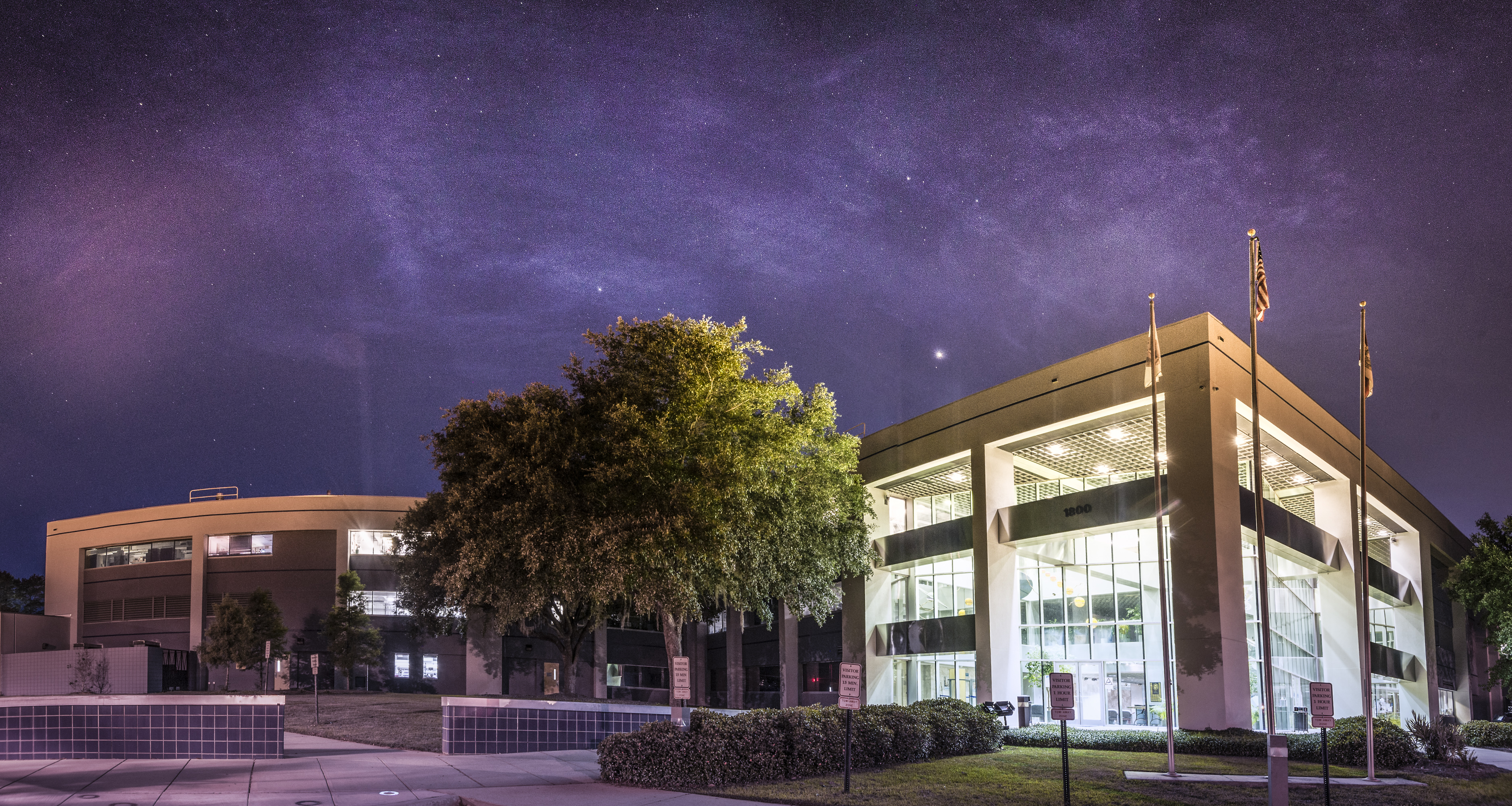 The pumps run with the assumption that the magnets are drawing max power.

Cooling them more accurately will reduce energy and save money.
Nicholas Walker
14
[Speaker Notes: So how we'll be doing is redesigning the Maglab's cooling system: currently they run with the assumption that the magnets are using their maximum power.
So we're trying to figure out how to cool them more accurately to reduce the energy used and therefore save more money.

For the Maglab's cooling system, the pumps currently run under the assumption that the magnets are always being used at maximum power. But this is not true, so we want to figure out how to cool them more accurately in order to reduce the energy usage and then as a result save more money.]
Redesigning the MagLab Cooling System
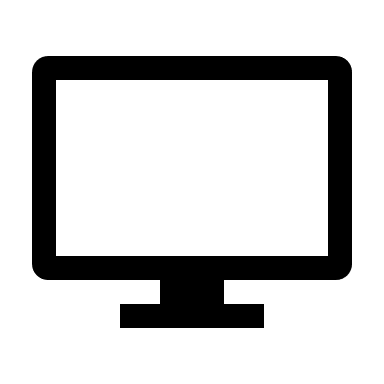 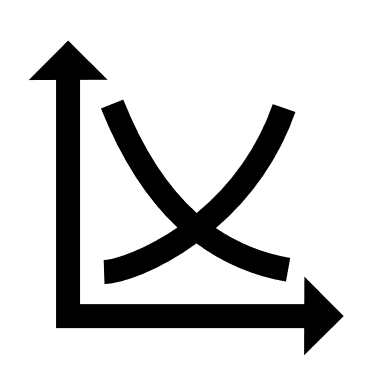 Find the optimized minimum safe value
Propose an automatic system to control the pumps
Nicholas Walker
15
[Speaker Notes: What we mean when we say we want to find the minimum optimized safe value is that we want to find the lowest possible voltage  that can be provided to the pumps in order to keep the system running safely. Because these pumps are used to push cool water past the magnets in order to keep them cool, because when the magnets are in use, they heat up. And like most systems that heat up when in use, we need something in place to keep it cooled down.

Using graphs and data provided to us on the Maglab's cooling pumps, we'll try to find the minimum safe value for the pumps. 

\\The magnets will put out a certain amount of heat and we're trying to find the value of what is the least amount of voltage that can be supplied in order to keep these magnets from overheating. 

We want to propose an automated system in order to keep this process running instead of having a person manually figure out what the amount of voltage will be needed 

Problem to solution explanation:]
Magnet Cooling Costs
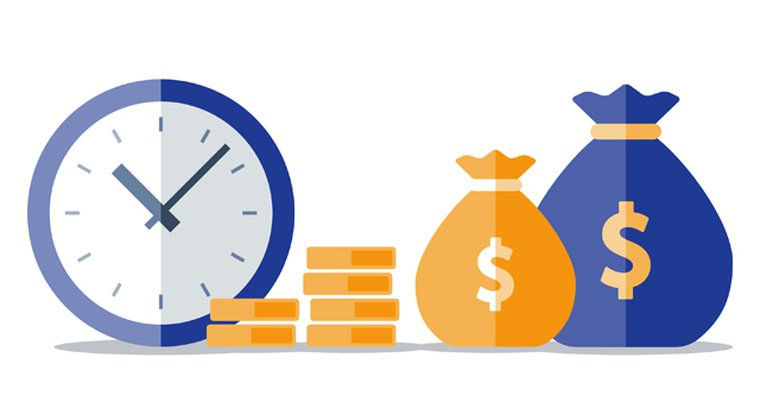 Found monthly KW used
Calculate using a cost of $1.88 Per KW
Nicholas Walker
16
Cost
Nicholas Walker
17
Optimized Pumps
Used a percentage of the heat flow required to determine what percentage of the pump was needed
Calculated the optimized cost
Nicholas Walker
18
Optimized Cost
Nicholas Walker
19
Comparison
Nicholas Walker
20
[Speaker Notes: The Optimized saves 73.5% of the total Power usage per]
Savings
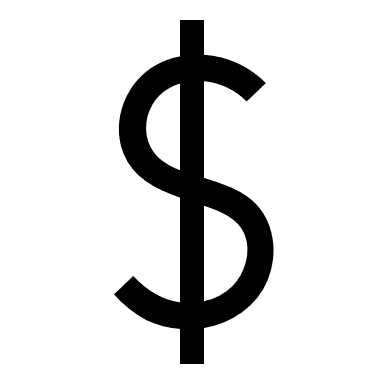 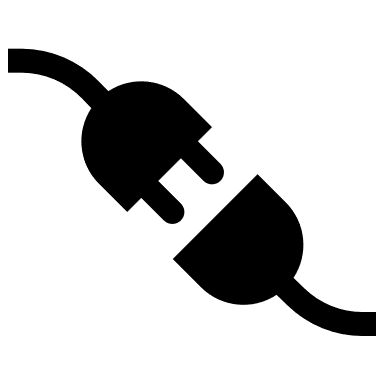 Save 393.80 KW

4,725.5 KW in a year
$740 Monthly

Saves $8,884 in a year
Nicholas Walker
21
Move Chill Water to IRCB
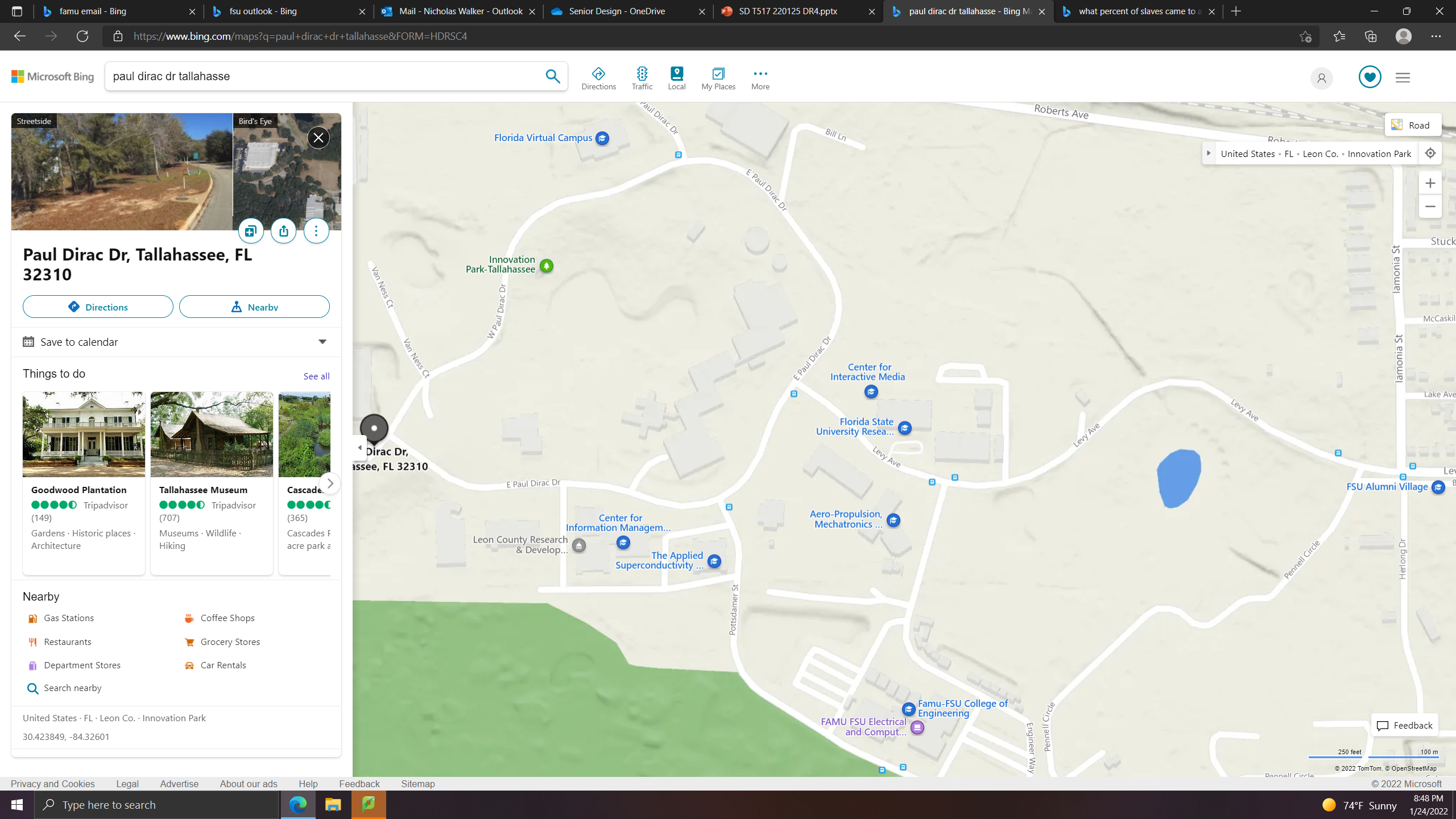 Determine the cooling requirement for IRCB.

From the cooling requirement, calculate the amount of chill water needed.

Design a method to transfer that amount to IRCB.
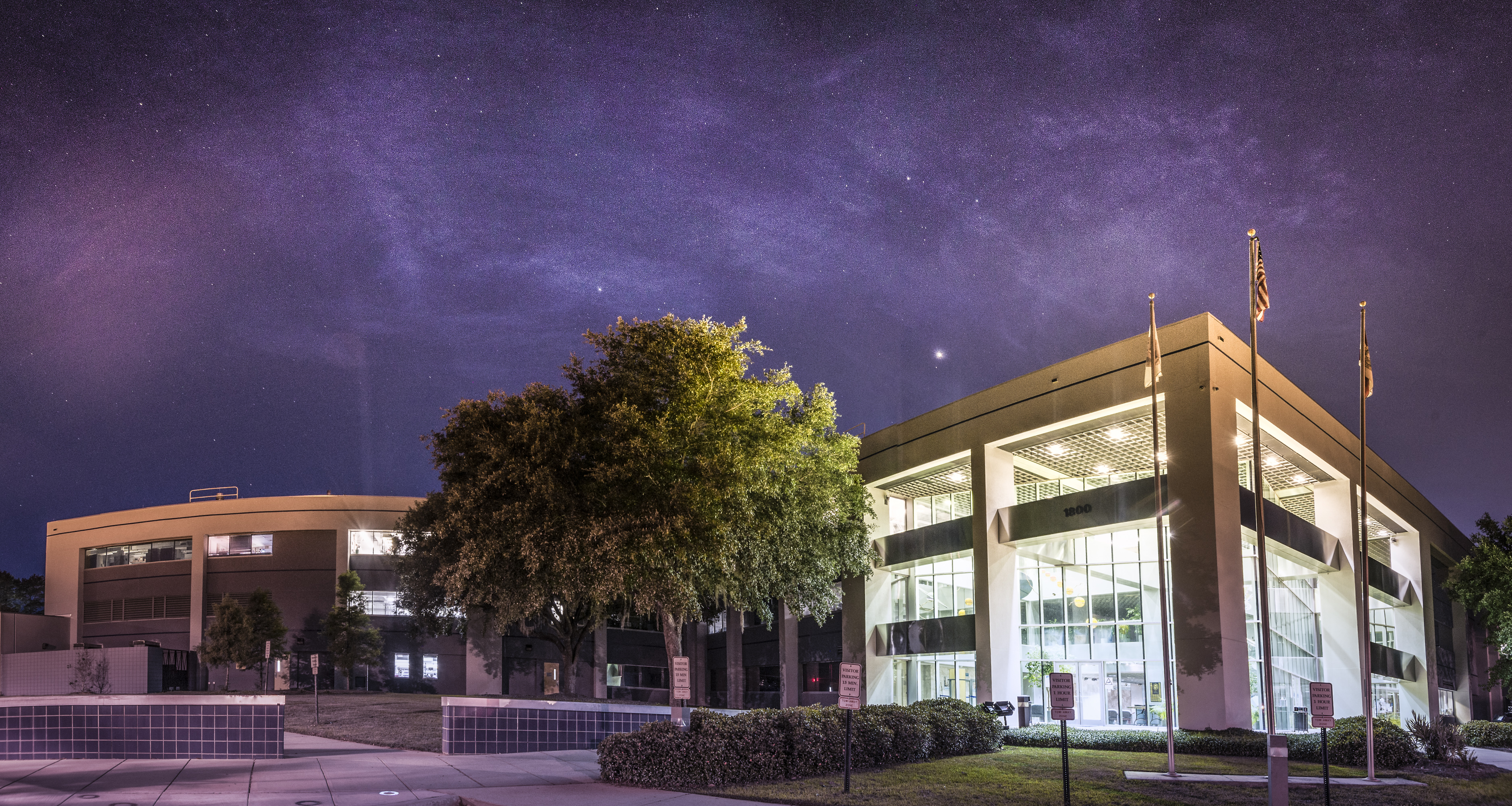 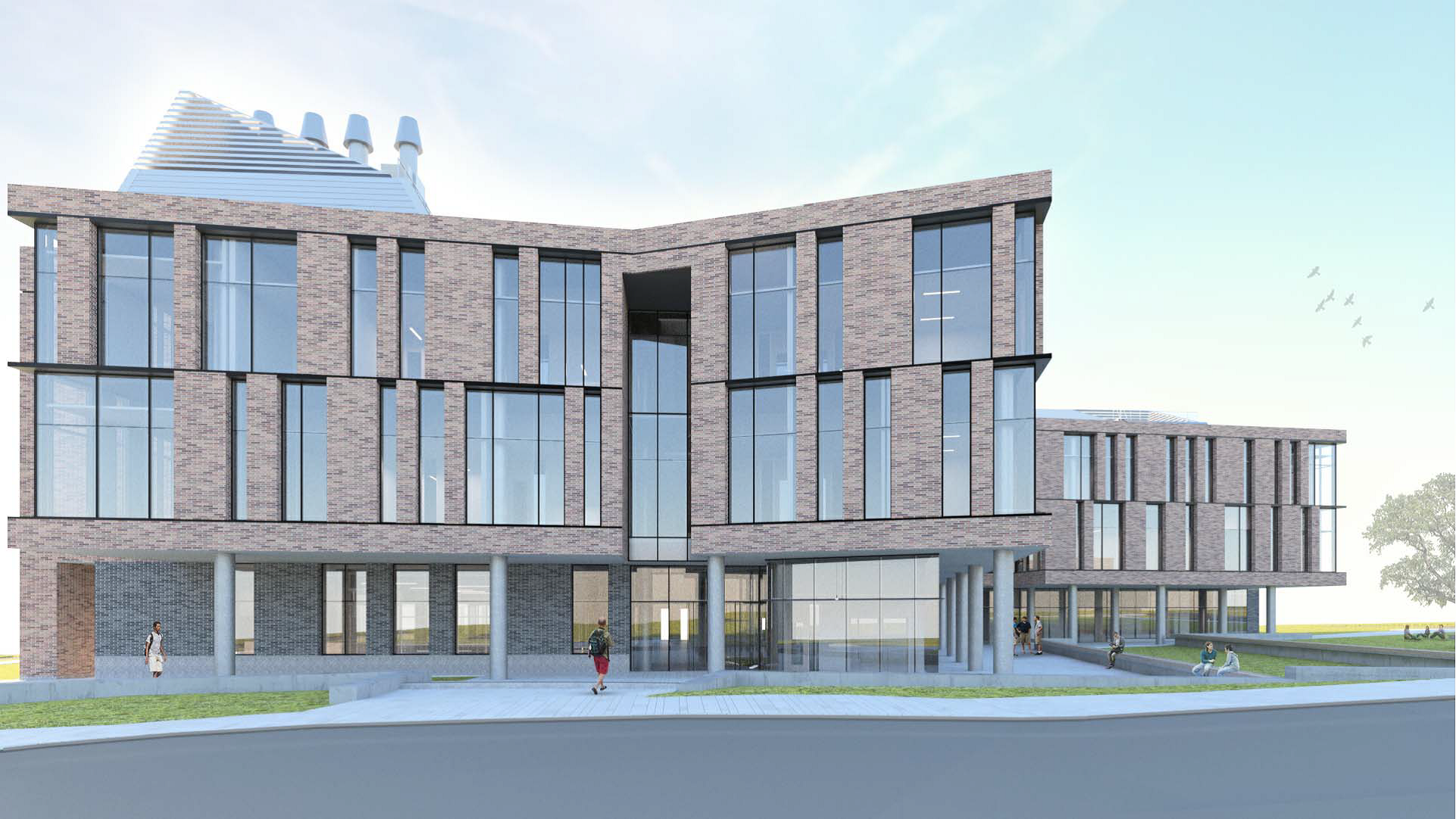 Bianca Marius
22
[Speaker Notes: So the next part of this plan is that we need to figure out how to move the chill water from the MagLab to IRCB. First we need to determine the amount of cooling required for IRCB, in other words we need to figure out what this specific commercial building will need in order to keep its contractors cool. And then from this we need to calculate the amount of chill water needed. 

Then we need to design a method to transfer that chill water from the Maglab to IRCB.]
Progress on IRCB
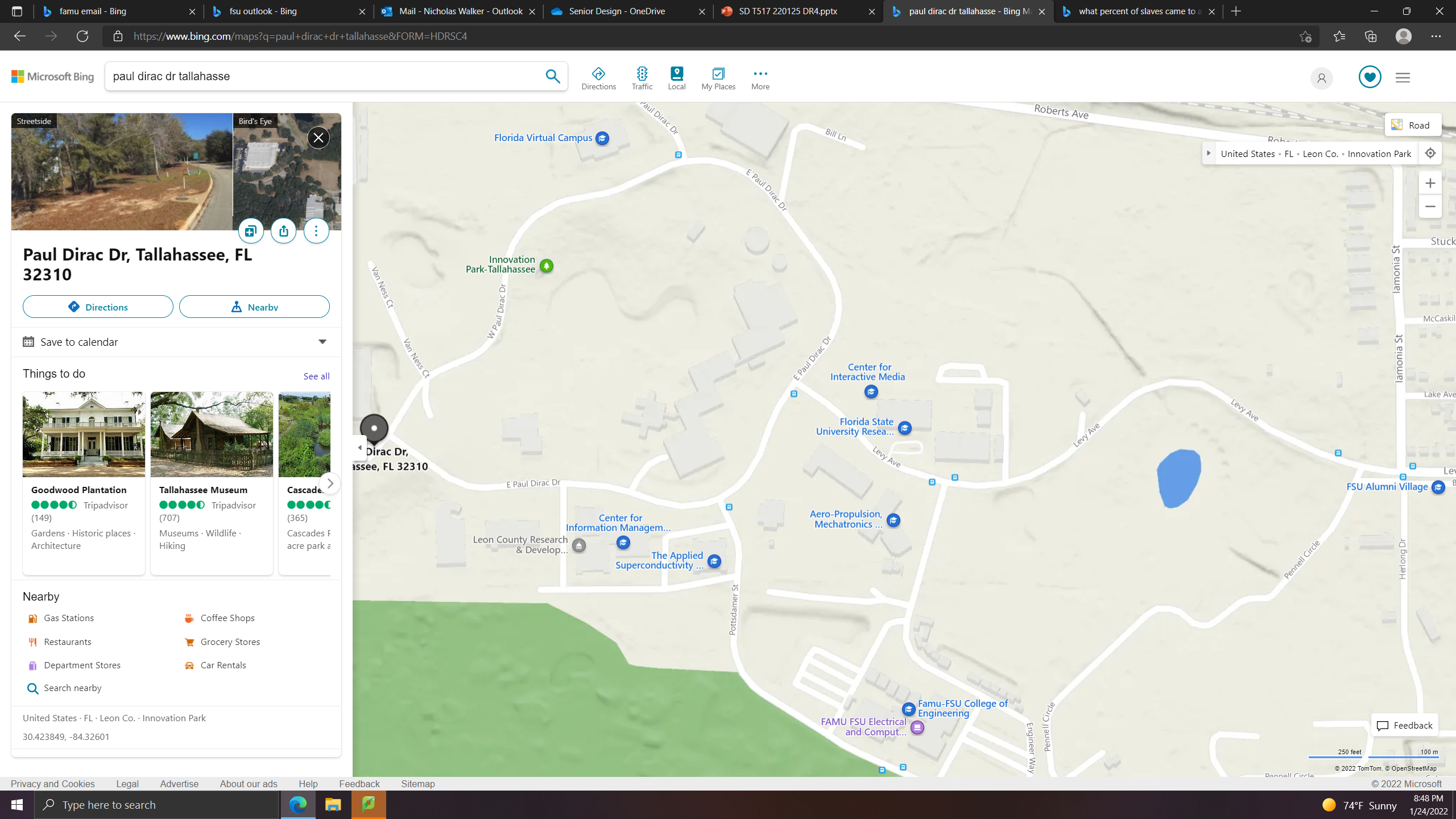 IRCB requires 800 tons of cooling capacity

This requires 1371 gpm of chilled water to cool

This would require pipes of roughly 6 ½ inches in inner diameter
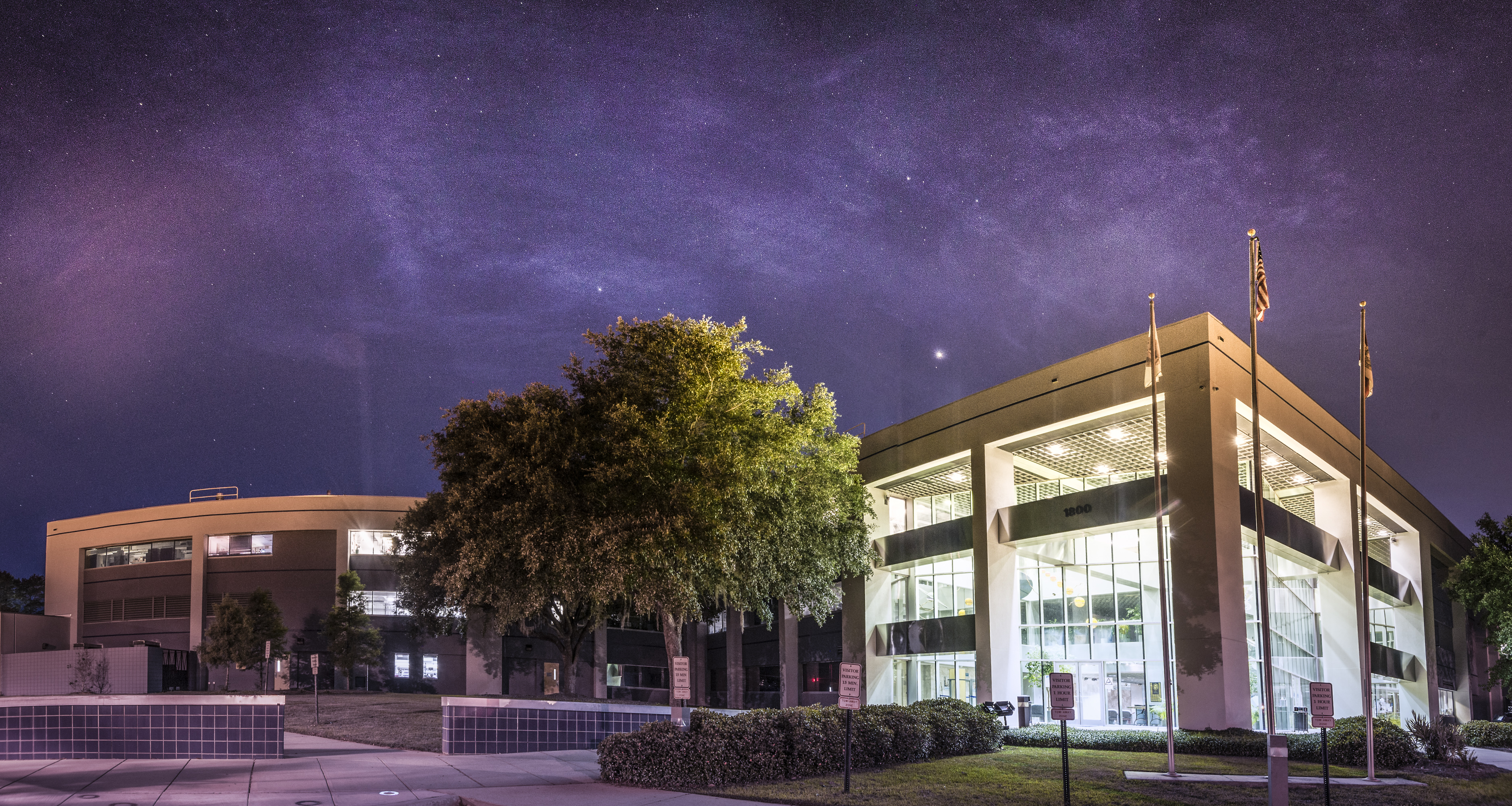 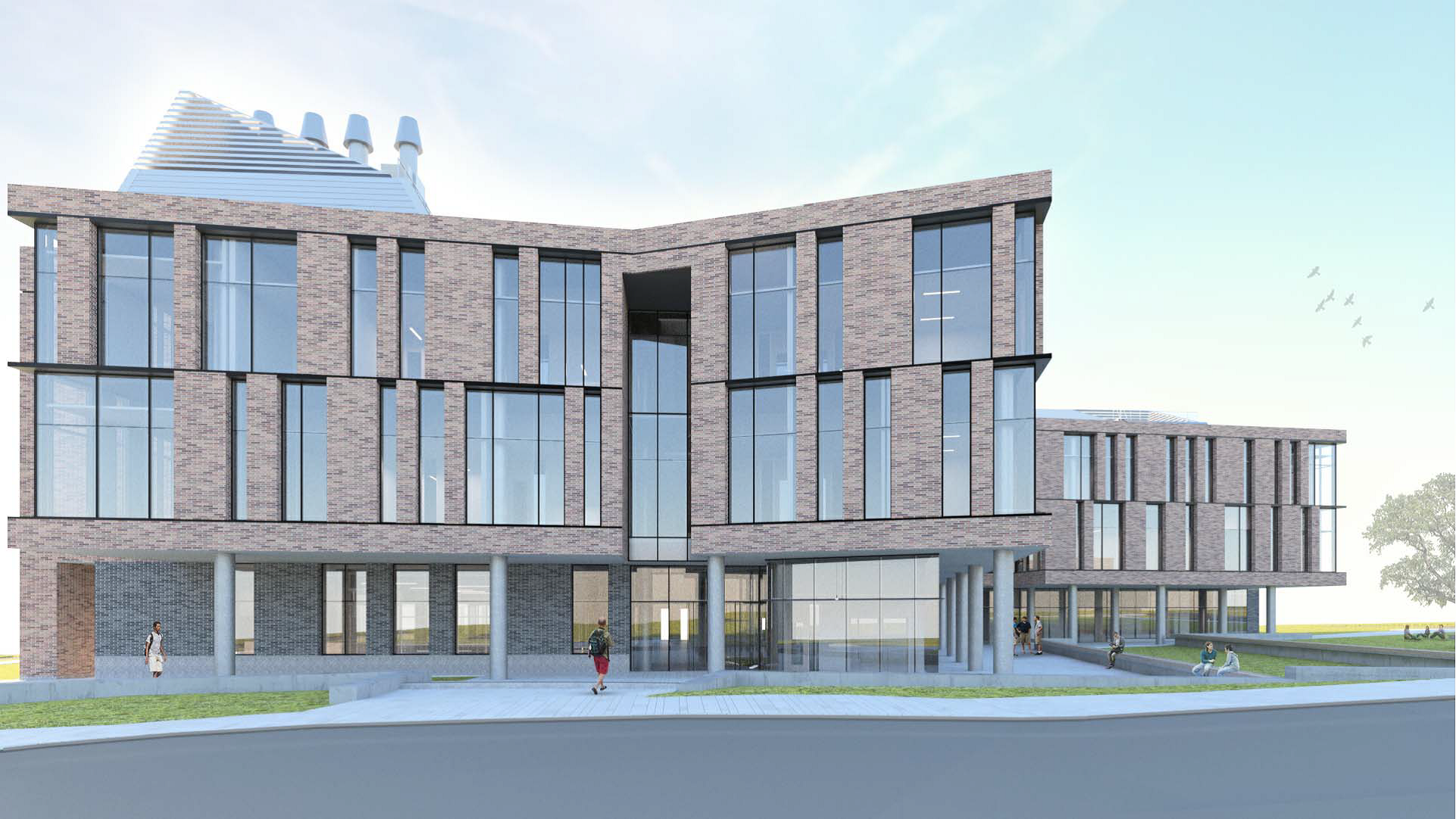 Bianca Marius
23
[Speaker Notes: Now for a progress update on IRCB. From a report provided to us by John Kynoch done by the affiliated engineers on this project we know that IRCB requires 800 tons of cooling capacity. To keep up with this cooling capacity it will need 1371 gpm of chilled water being pumped.  And this would then require pipes with roughly 6.5 inches for their inner diameter as that is the standard size for pipes used in these types of chill water systems.]
Pump Power Requirement
Known:
Assumptions:

No minor pressure losses (entries, exits, fittings, and valves)
No change in height
Work done by the pump on the fluid:
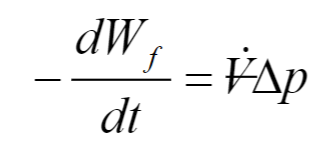 Modified Bernoulli's Equation:
Simplified:
Bianca Marius
24
[Speaker Notes: Next we wanted to figure out how much power it would take to keep this system running. The equation to find power is the volumetric flow rate multiplied by the pressure loss. To find the pressure loss we used a modified version of the Bernoulli's Equation. It simplifies out to being...this equation. The knowns in the equation include L...

Which is the distance between IRCB and the Maglab, 200 yards. The D in this equation is the diameter of the pipe, estimated to be 6.5 inches. The rho represents density, which we know will be the density of water 1000 kg/m3.  

And the unknown is f, the friction factor, which can be calculated.

The mu is dynamic viscosity, again based off of water.]
Finding the Friction Factor
Known:​ ​
First figure out whether the flow is laminar or turbulent with the Reynold’s Number
ReD = 4ṁ          πµD
____
Use Chen Correlation to find the friction factor
ƒ= f(ReD , ε, D)
Bianca Marius
25
[Speaker Notes: There are several equations that can be used to find the friction factor. This is because the equation you use is based off of whether or not the flow is laminar or turbulent. In order to figure out the status of the flow you need to find the value of the reynolds number. The reynolds number is this equation shown here. We used the one farthest to the right being 4 times mdot, the mass flow rate, over pi, mu, and D the diameter. 

Mu is the dynamic viscosity of the water, which was found to be 8.9x10^-4  meters. Plugging these in, the Reynold's number was found to be higher than 2,000 which means that the flow is turbulent. 

We can then use the Chen Correlation to find the friction factor for this flow.

The three variables in this equation are epsilon, the relative roughness, which comes from the pipe material?? Found to be 1.5x10^-6m, D the diameter of the pipe, and the Reynold's #.

Then we were able to calculate the pressure loss which came out to 

So we plug these in and find the friction factor value, then we have all of the variables needed to plug in to the equation to find the pressure loss.]
Estimated Power Needed
Known:​
Figure out the volumetric flow rate:
V̇=AV
V= ṁ
    (ρA)
___
Power Required:

      V̇*Δp = 9630 W
Bianca Marius
26
[Speaker Notes: Now the only thing left to find the power is the volumetric flow rate. Which again is v dot.

Which we can find using the formula V dot is equal to the area times the velocity of the flow. 

The velocity is found from mdot over density times the area. 

Finally we were able to find the power which ended up being around 9700W.]
Piping Cost Analysis
Bianca Marius
27
[Speaker Notes: Next we performed a cost analysis on different material that could be used to make the pipes. We chose some of the most commonly used ones including PVC, HDPE, Stainless Steel, and Carbon Steel. It was found that the one with the lowest average cost was PVC.

And what will we do with this information?]
Over a 30 Year Lifetime
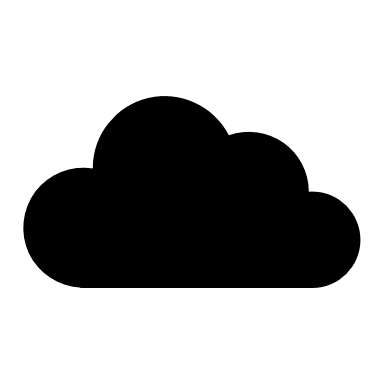 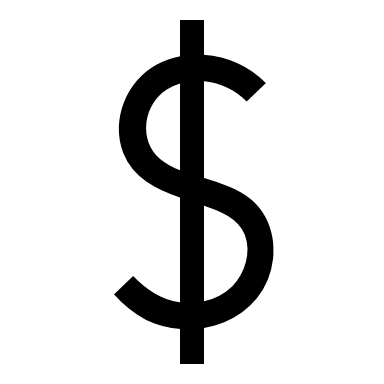 10 million kg of CO2
16 million kWh of electricity
2 million dollars
Reference: Affiliated Engineers. (2019). Florida State University Research Park Central Utilities Study. Tallahassee.
Bianca Marius
28
[Speaker Notes: According to this plan, done by the study, we'll save over 16 million kWh of electricity over a 30 year lifetime, along with saving 10 million kWh kg of CO2  and $2 million dollars.

How are 2 million dollars being saved?
In this 2 million dollars includes, installed costs, operational costs both annual and non-annual, residual value, and annual energy expenditures.]
Validation Technique
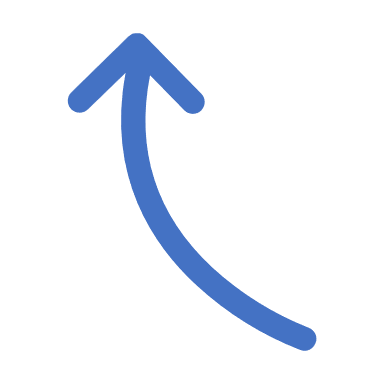 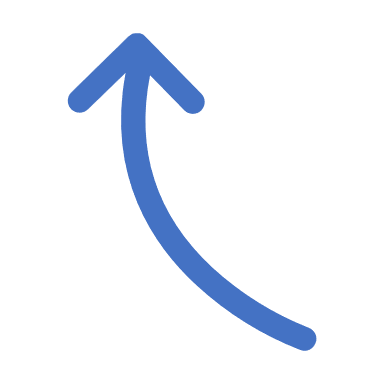 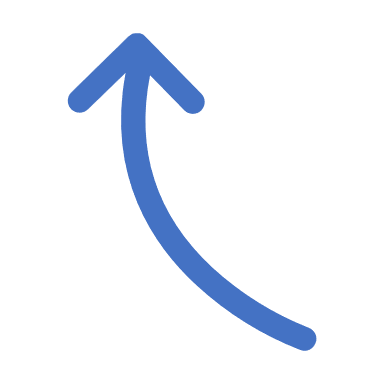 Heating Element
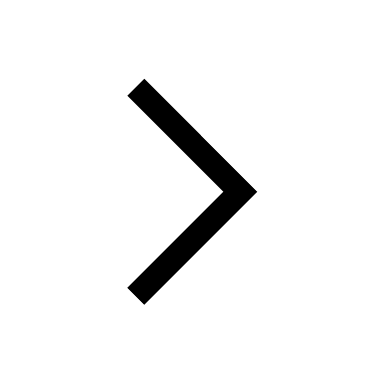 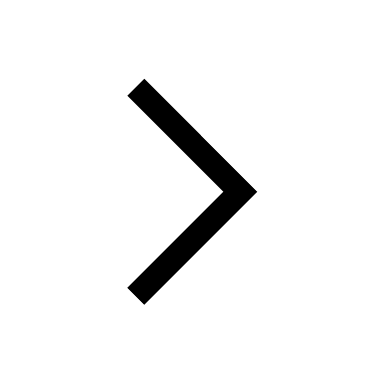 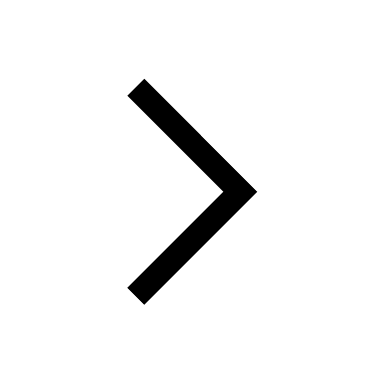 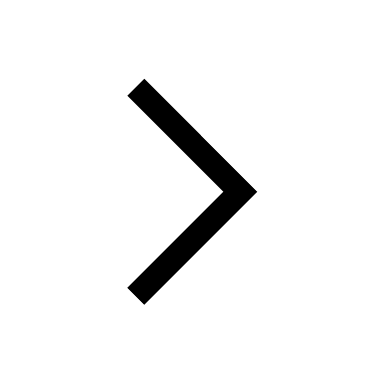 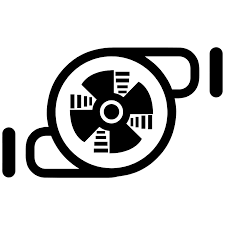 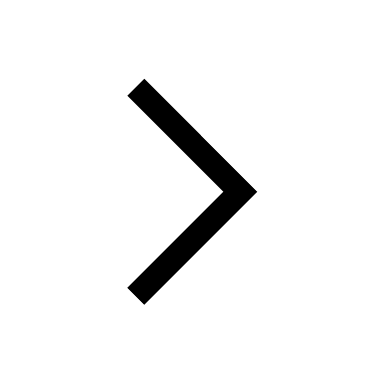 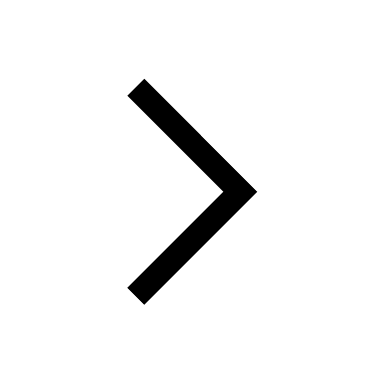 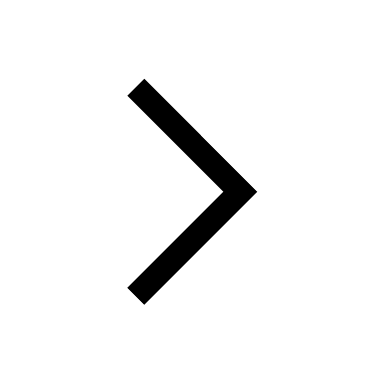 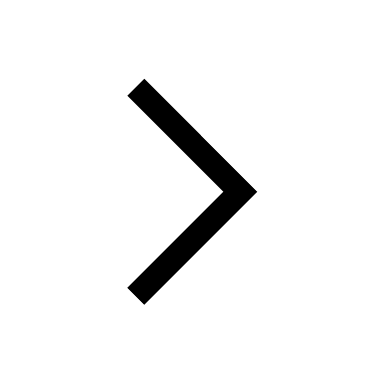 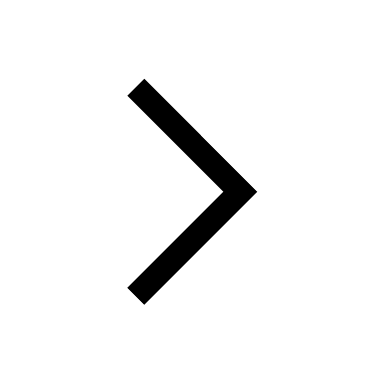 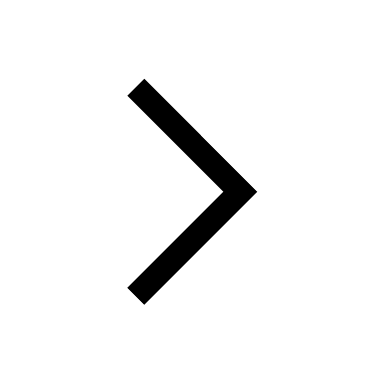 Cooling Block
As the heat increases…
The voltage provided to the pump also increases.
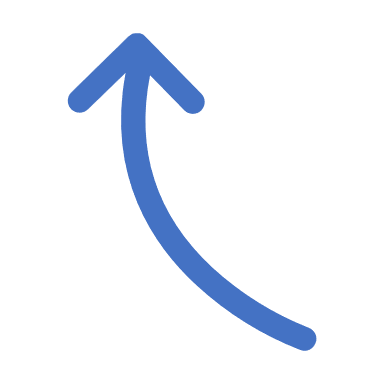 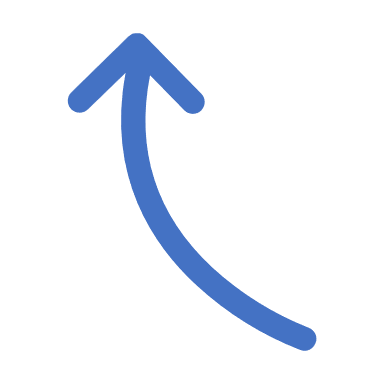 Reservoir
Finnbar Rooney
29
[Speaker Notes: Now for our table top technique, we want a system that replicates how as the heat increases, the voltage provided to the pump will also increases.

Heating element=magnets
Reservoir=cooling towers
Pumps=pumps]
Validation Technique
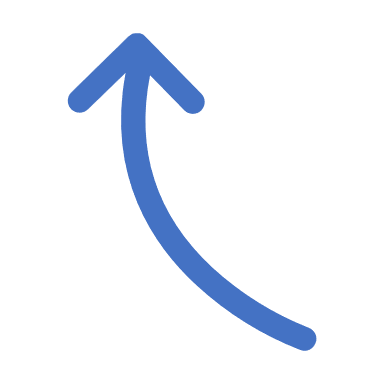 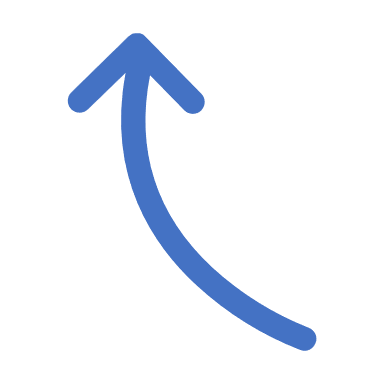 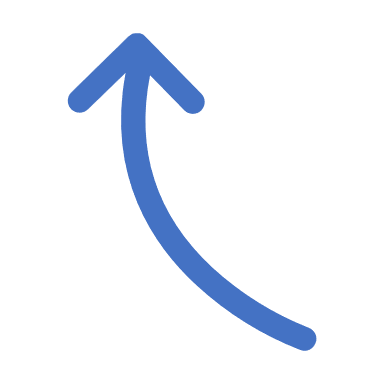 Heating Element
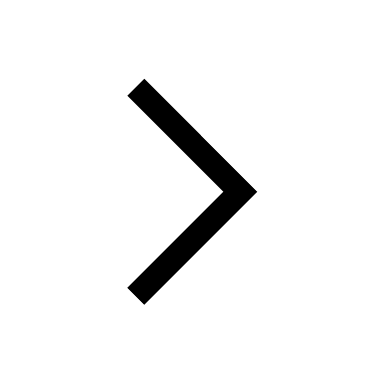 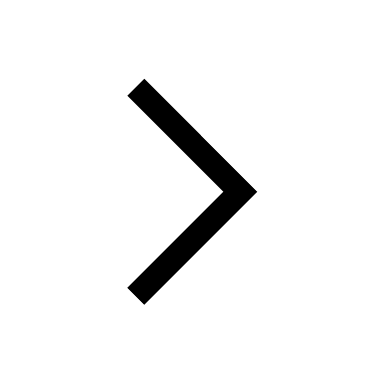 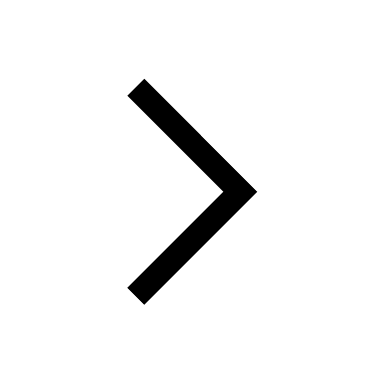 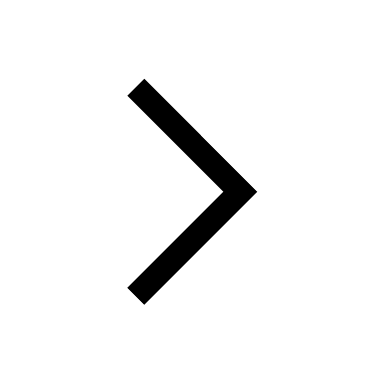 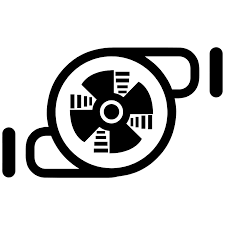 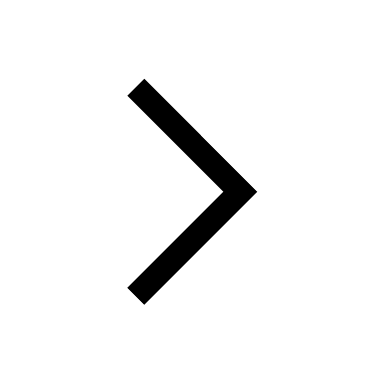 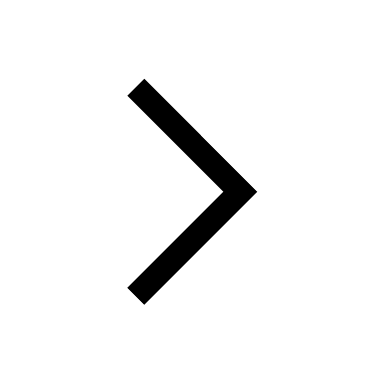 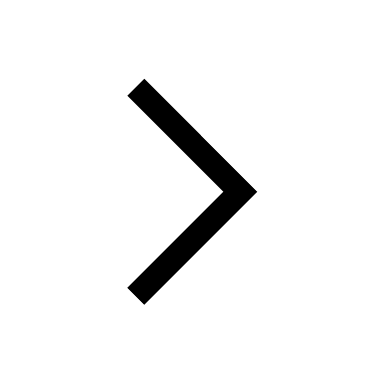 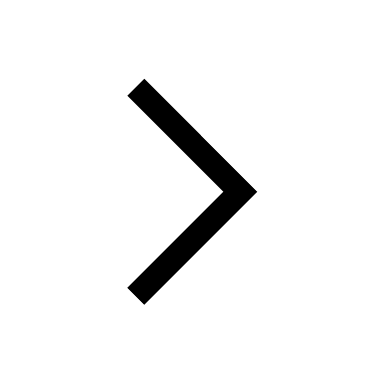 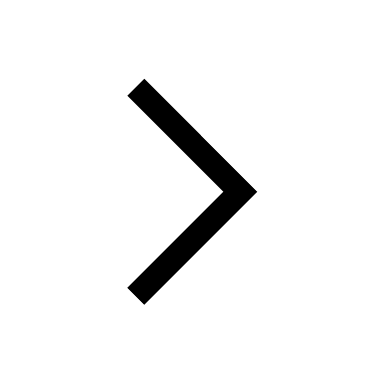 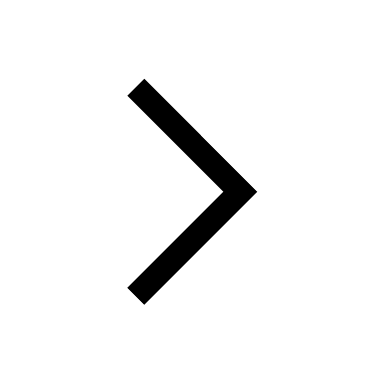 Cooling Block
The voltage provided to the pump also decrease, saving energy.
As the heat decreases…
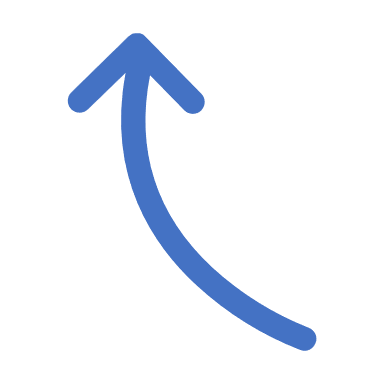 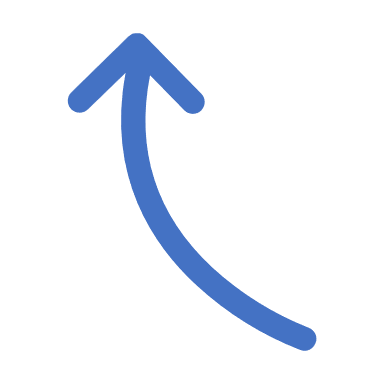 Reservoir
Finnbar Rooney
30
Validation Technique
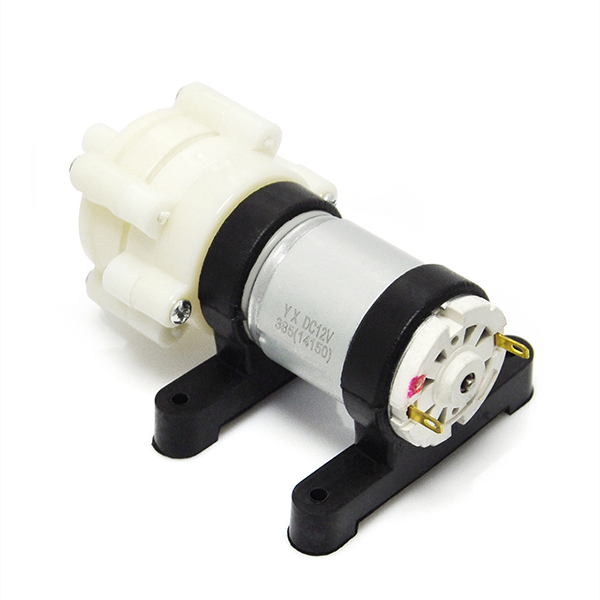 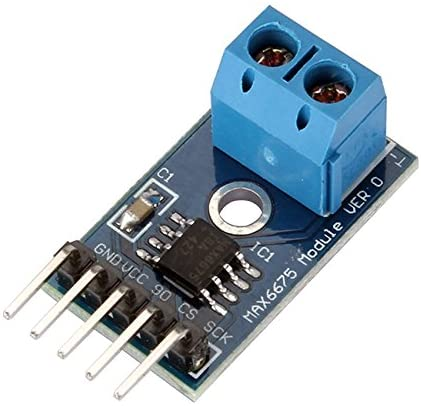 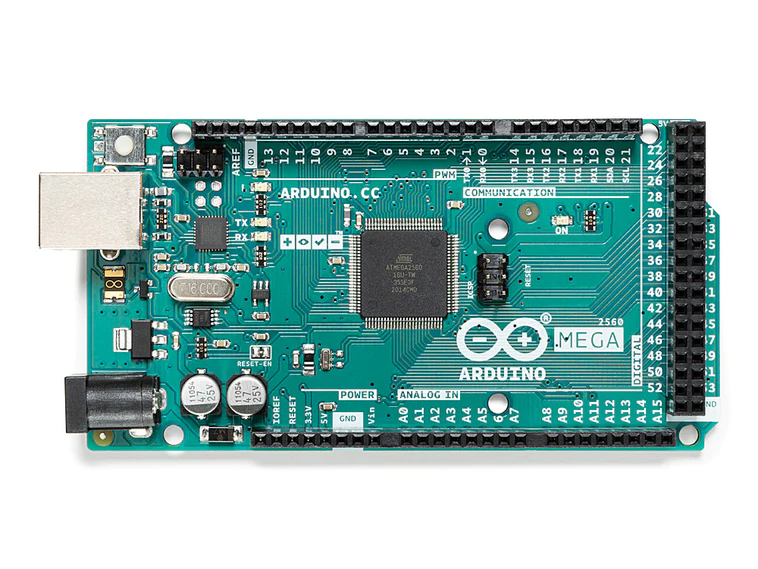 MAX6675 Thermocouple
Arduino Mega
12V Gikfun R385 Pump
Finnbar Rooney
31
[Speaker Notes: For a progress update on our prototype some parts we've ordered are a 3.5 gallon polyethylene pail, a submersible pump and PVC tubing for the water, cold plate with copper tubes to transfer the water over the hot plate that represents the magnet.]
Lessons Learned
Projects are hard!

Multiple stakeholders

Very complicated very quickly

Future work will focus on perfecting the validation technique
Finnbar Rooney
32
Thank you
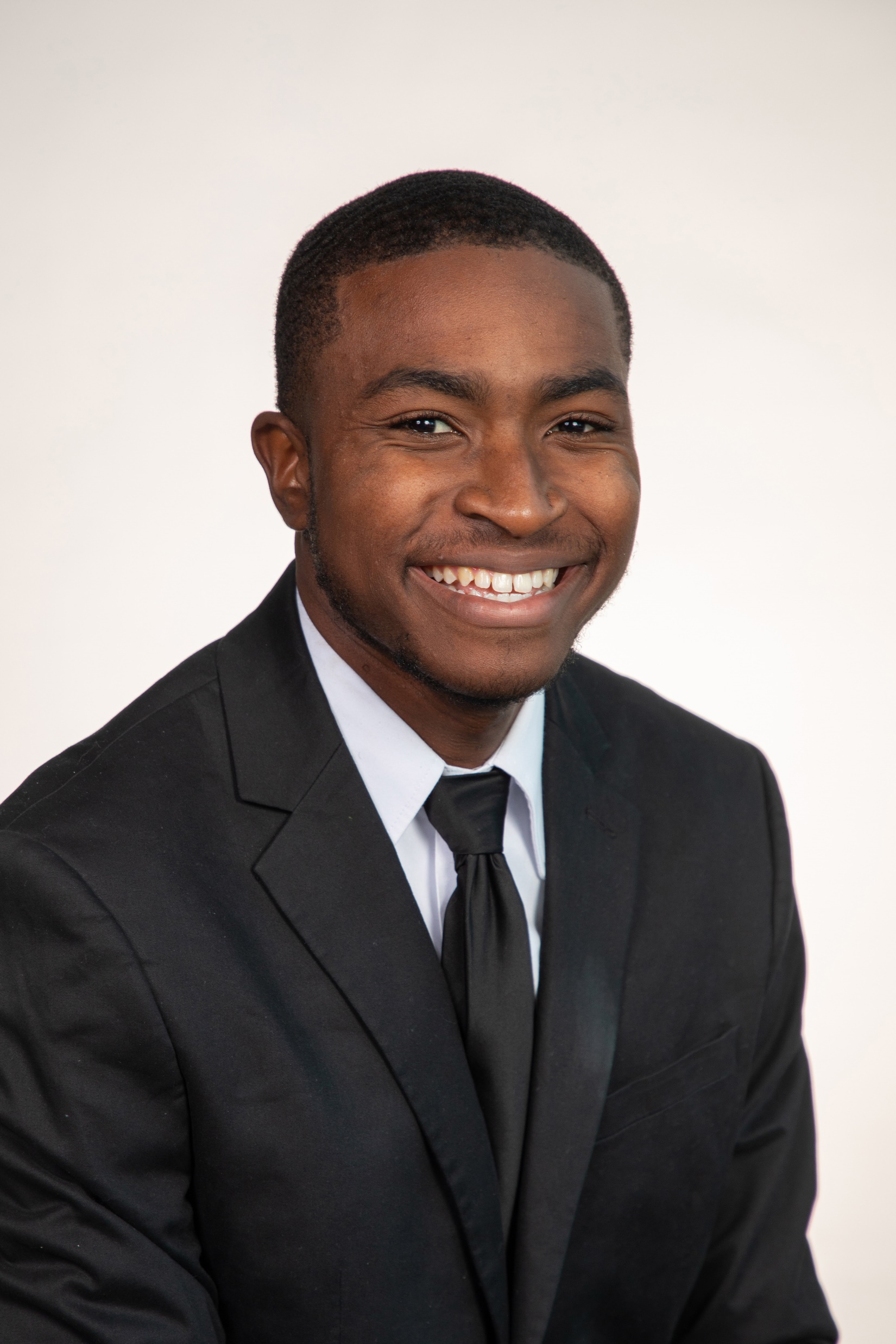 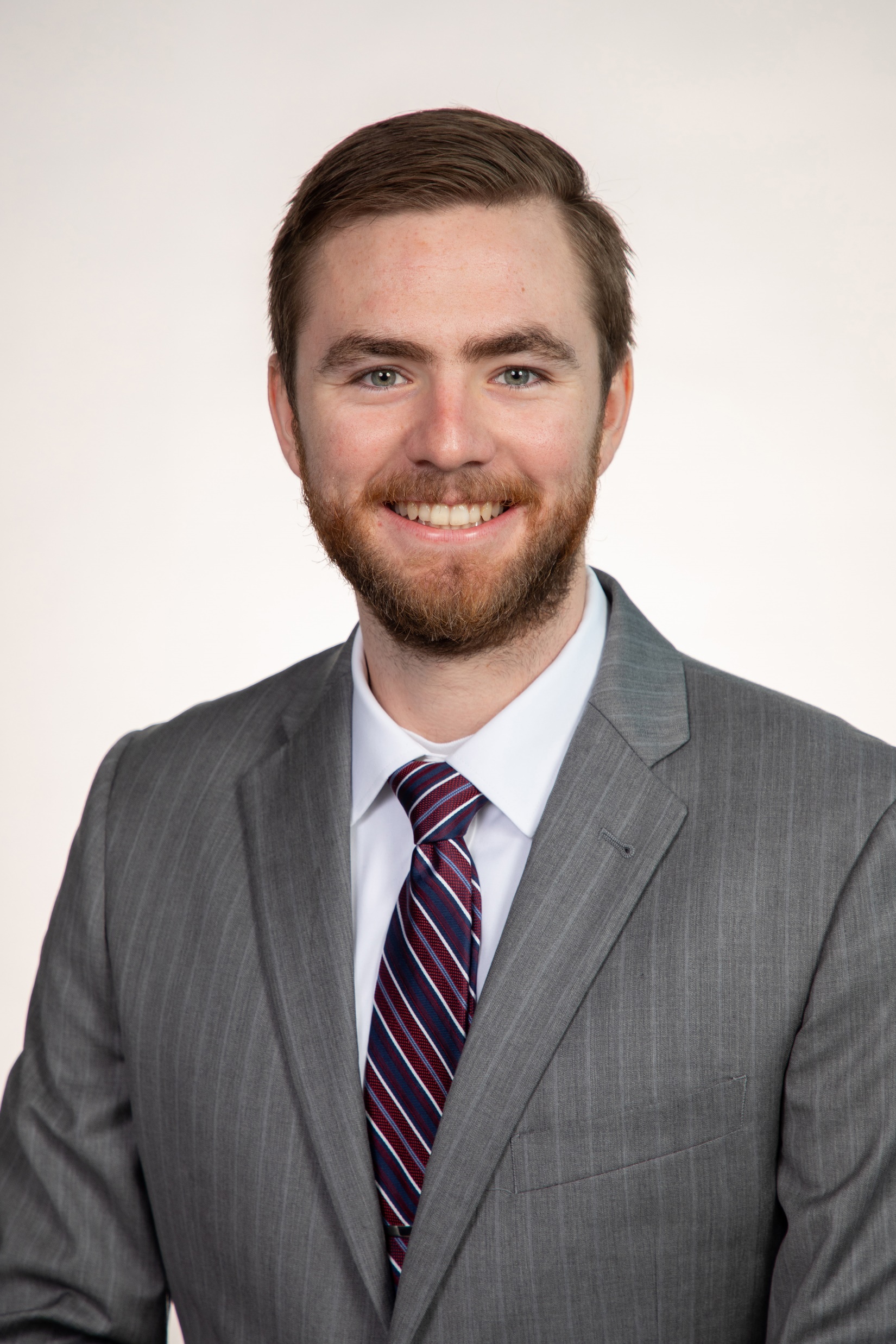 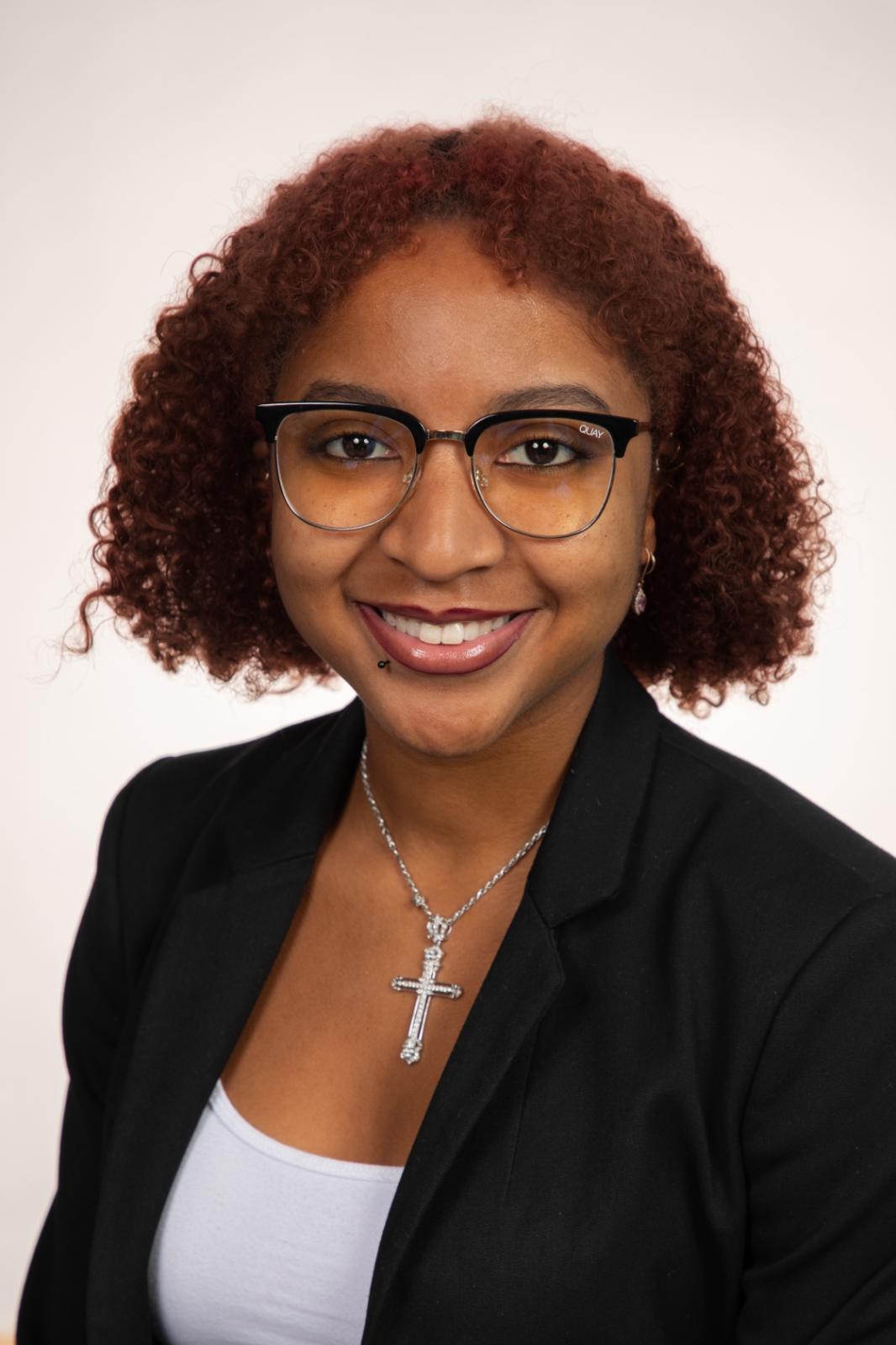 Bianca Marius
Finnbar Rooney
Nicholas Walker
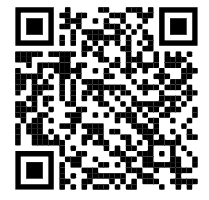 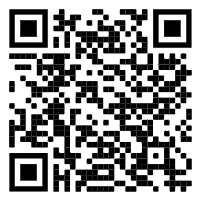 33
References
Affiliated Engineers. (2019). Florida State University Research Park Central Utilities Study. Tallahassee.
Bianca Marius
34
Validation Technique
Progress:

Hardware has been ordered
Still Need:

Electronics
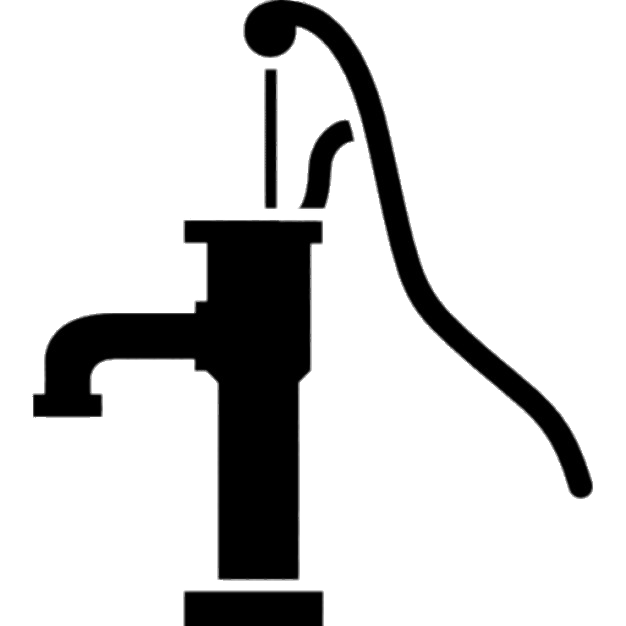 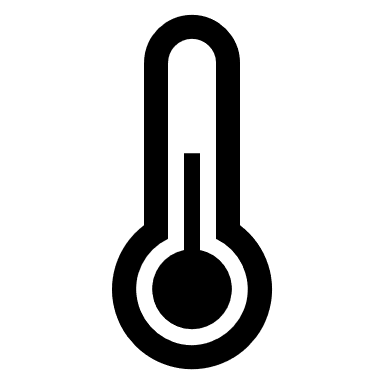 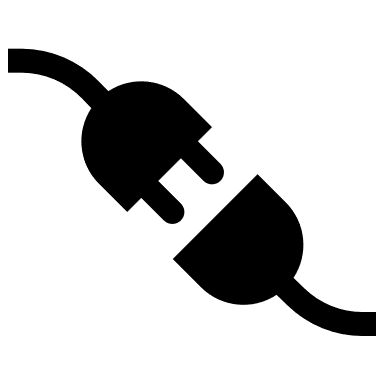 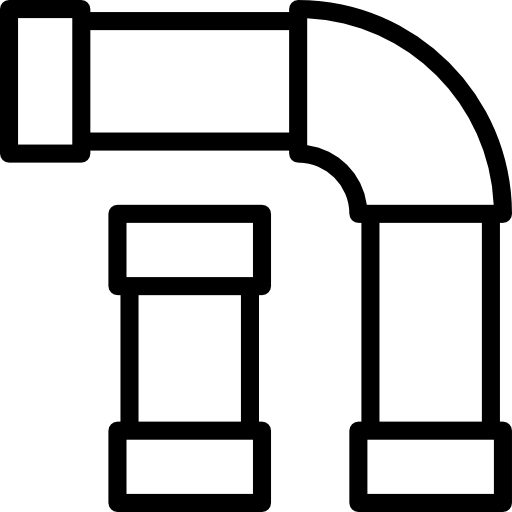 Bianca Marius
35
[Speaker Notes: For a progress update on our prototype some parts we've ordered are a 3.5 gallon polyethylene pail, a submersible pump and PVC tubing for the water, cold plate with copper tubes to transfer the water over the hot plate that represents the magnet.]
Targets
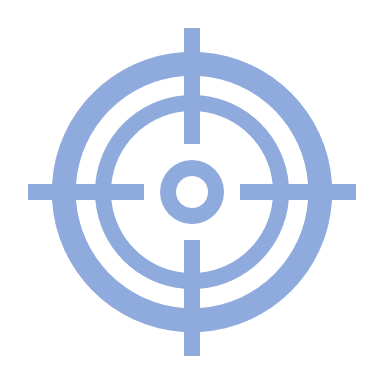 Reduce 15% of
Reuse 10% of the byproduct of a system
Recycle 25% of waste
Bianca Marius
36
Progress on Validation Technique
Hardware parts have been ordered

Still figuring out the electronics that are associated with controlling the pump 

Voltage Limiter
37
Future Work
Plan a way to cool the magnets at the MagLab
38
References
Haughney, K. (2021, August 2). FSU breaks ground on new research facility. Florida State University News. Retrieved October 15, 2021, from https://news.fsu.edu/news/university-news/2021/08/02/fsu-breaks-ground-on-new-research-facility/.
Nicholas Walker
39
Concept Generation
Chill Water System Schematic
Finnbar Rooney
40
[Speaker Notes: John Kynoch took us on a tour of the maglab

Chillers – 
Cool down water by transferring heat to the condenser system
-4 chillers made by trane
-2000 GPM of 40 degree water
-2 billion ice cubes
-8000 tons of cooling power


Condenser system
-takes the heat from the chilled water 
Rejects heat into atmosphere with 4 cell cooling tower
4 condenser pumps pump 6000 GPM through chillers and back to heating tower


Heat exchanger system
- Water from chiller pumped into hear exchanger at 3000 GPM
-hot water from the magnets comes in 2 heat exchanger and transfers heat to the chilled water
can transfer 56MW of heat in the time the water transfers
-water enters more than 120 degrees leaves at 42 degrees 
Heated water then pimped into the chiller


Chilled Water Storage Tank
Two chilled water storage tanks 
One is 3 million gallons
One in 1.3 million gallons
Act as thermal energy storage and buffer for chillers
Additional 58,000 ton hours of cooling power

HVAC System
-takes up to 2400 GPM 
-uses chilled water to cool the air that blows thoughout the building]
Concept Generation
Medium Fidelity Concept:
Adding a cooling tank
Chill Water System Schematic
Nicholas Walker
41
[Speaker Notes: John Kynoch took us on a tour of the maglab

Chillers – 
Cool down water by transferring heat to the condenser system
-4 chillers made by trane
-2000 GPM of 40 degree water
-2 billion ice cubes
-8000 tons of cooling power


Condenser system
-takes the heat from the chilled water 
Rejects heat into atmosphere with 4 cell cooling tower
4 condenser pumps pump 6000 GPM through chillers and back to heating tower


Heat exchanger system
- Water from chiller pumped into hear exchanger at 3000 GPM
-hot water from the magnets comes in 2 heat exchanger and transfers heat to the chilled water
can transfer 56MW of heat in the time the water transfers
-water enters more than 120 degrees leaves at 42 degrees 
Heated water then pimped into the chiller


Chilled Water Storage Tank
Two chilled water storage tanks 
One is 3 million gallons
One in 1.3 million gallons
Act as thermal energy storage and buffer for chillers
Additional 58,000 ton hours of cooling power

HVAC System
-takes up to 2400 GPM 
-uses chilled water to cool the air that blows thoughout the building]
Concept Generation
High Fidelity Concept:
Optimizing the chillers
Medium Fidelity Concept:
Add a 5th chiller
Chill Water System Schematic
Nicholas Walker
42
[Speaker Notes: John Kynoch took us on a tour of the maglab

Chillers – 
Cool down water by transferring heat to the condenser system
-4 chillers made by trane
-2000 GPM of 40 degree water
-2 billion ice cubes
-8000 tons of cooling power


Condenser system
-takes the heat from the chilled water 
Rejects heat into atmosphere with 4 cell cooling tower
4 condenser pumps pump 6000 GPM through chillers and back to heating tower


Heat exchanger system
- Water from chiller pumped into hear exchanger at 3000 GPM
-hot water from the magnets comes in 2 heat exchanger and transfers heat to the chilled water
can transfer 56MW of heat in the time the water transfers
-water enters more than 120 degrees leaves at 42 degrees 
Heated water then pimped into the chiller


Chilled Water Storage Tank
Two chilled water storage tanks 
One is 3 million gallons
One in 1.3 million gallons
Act as thermal energy storage and buffer for chillers
Additional 58,000 ton hours of cooling power

HVAC System
-takes up to 2400 GPM 
-uses chilled water to cool the air that blows thoughout the building]
High Fidelity Concept:
Variable speed fans on the cooling tower
Concept Generation
Chill Water System Schematic
43
[Speaker Notes: John Kynoch took us on a tour of the maglab

Chillers – 
Cool down water by transferring heat to the condenser system
-4 chillers made by trane
-2000 GPM of 40 degree water
-2 billion ice cubes
-8000 tons of cooling power


Condenser system
-takes the heat from the chilled water 
Rejects heat into atmosphere with 4 cell cooling tower
4 condenser pumps pump 6000 GPM through chillers and back to heating tower


Heat exchanger system
- Water from chiller pumped into hear exchanger at 3000 GPM
-hot water from the magnets comes in 2 heat exchanger and transfers heat to the chilled water
can transfer 56MW of heat in the time the water transfers
-water enters more than 120 degrees leaves at 42 degrees 
Heated water then pimped into the chiller


Chilled Water Storage Tank
Two chilled water storage tanks 
One is 3 million gallons
One in 1.3 million gallons
Act as thermal energy storage and buffer for chillers
Additional 58,000 ton hours of cooling power

HVAC System
-takes up to 2400 GPM 
-uses chilled water to cool the air that blows thoughout the building]
Concept Generation
High Fidelity Concept:
Optimizing the water pumps
Chill Water System Schematic
Nicholas Walker
44
[Speaker Notes: John Kynoch took us on a tour of the maglab

Chillers – 
Cool down water by transferring heat to the condenser system
-4 chillers made by trane
-2000 GPM of 40 degree water
-2 billion ice cubes
-8000 tons of cooling power


Condenser system
-takes the heat from the chilled water 
Rejects heat into atmosphere with 4 cell cooling tower
4 condenser pumps pump 6000 GPM through chillers and back to heating tower


Heat exchanger system
- Water from chiller pumped into hear exchanger at 3000 GPM
-hot water from the magnets comes in 2 heat exchanger and transfers heat to the chilled water
can transfer 56MW of heat in the time the water transfers
-water enters more than 120 degrees leaves at 42 degrees 
Heated water then pimped into the chiller


Chilled Water Storage Tank
Two chilled water storage tanks 
One is 3 million gallons
One in 1.3 million gallons
Act as thermal energy storage and buffer for chillers
Additional 58,000 ton hours of cooling power

HVAC System
-takes up to 2400 GPM 
-uses chilled water to cool the air that blows thoughout the building]
Embodiment
Upcoming Presenter’s Name
45
46
Background
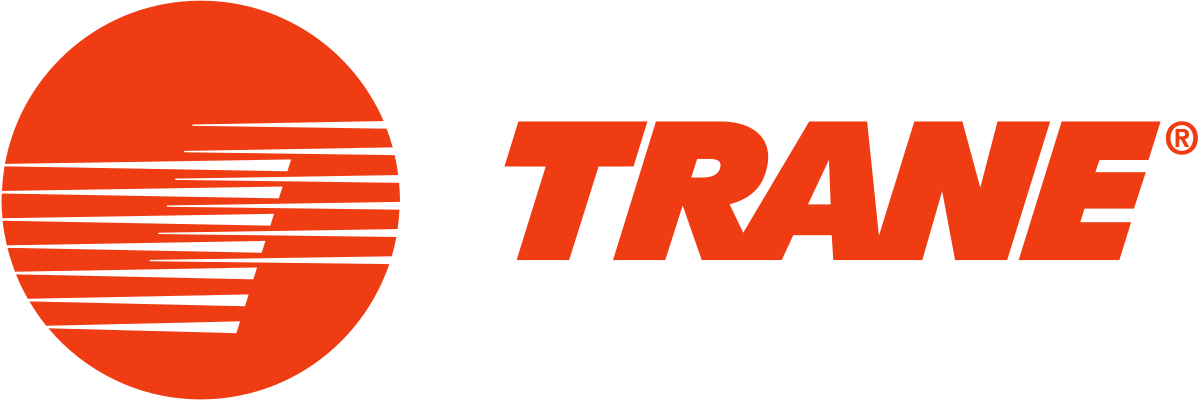 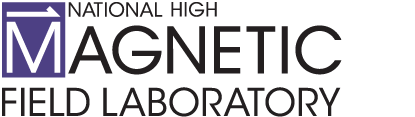 Bianca Marius
47
[Speaker Notes: For a quick overview on what the Maglab is: it’s a facility that has the world’s largest and highest-powered magnet in the world. It’s funded by National Science Foundation and the state of Florida, and each year more than 2,000 scientists come from across the globe to use their facilities. It focuses on using magnetic fields to conduct research on topics including physics, biology, bioengineering, chemistry, geochemistry, and biochemistry. It’s uses a lot of energy to run its operations, specifically 8% of Tallahassee’s electricity.

Now Trane is involved in supplying it’s HVAC system. Trane is a manufacturer of heating, ventilating, air conditioning systems; and they build management systems and controls.  They rank consistently above average in customer satisfaction and dependability because of the quality of its components and the lifespan of its system is around 15-20 years.]
Stakeholders
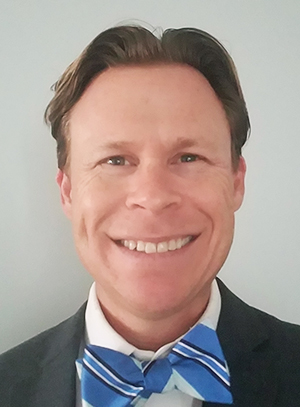 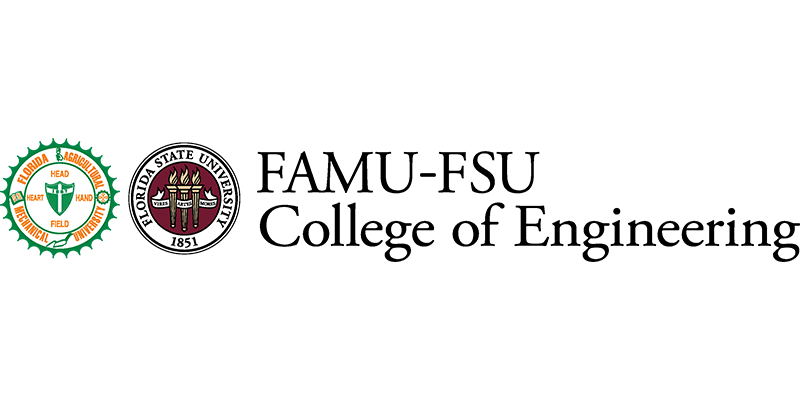 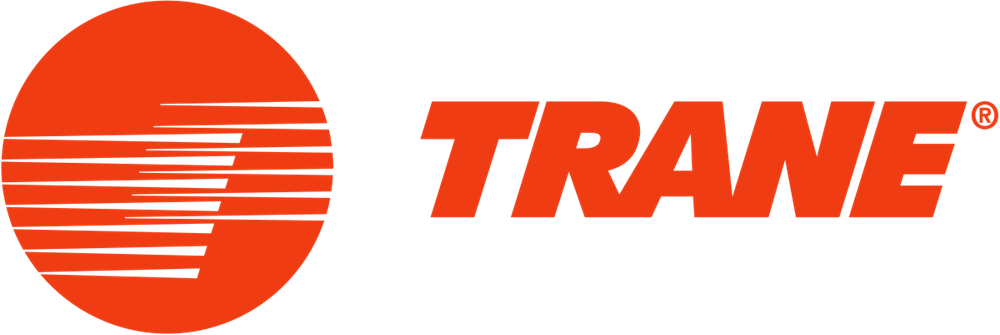 Cameron  Griffith
FAMU-FSU COE
Trane
Nicholas Walker
48
[Speaker Notes: Our stakeholders are our sponsor, Cameron Griffith, Trane, and the FAMU FSU College of Engineering.]
Secondary Market
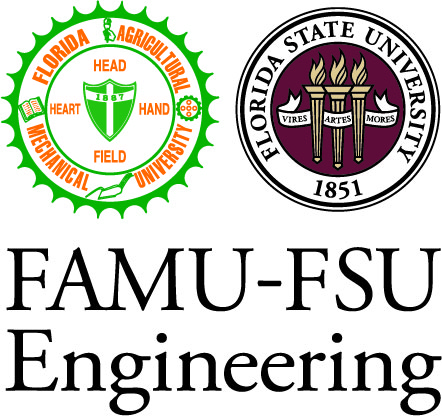 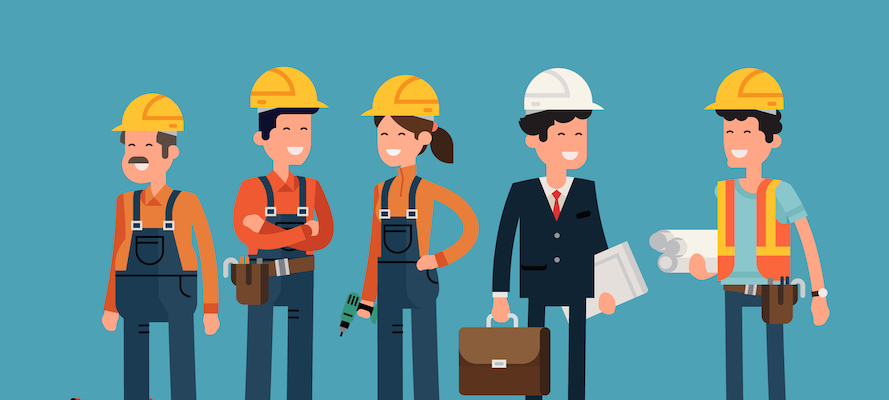 FAMU and FSU
Building Contractors
Bianca Marius
49
[Speaker Notes: And our secondary market are famu and fsu main campuses because then they can modify and change their techniques similarly to the primary market inorder to achieve the same result of reducing their carbon footprint while still saving money.

Also, building contractors are involved here as their job is to construct, modify, or demolish a structure and using our solution they could earn more capital by implementing it in future contracts.]
Progress
Two Directions
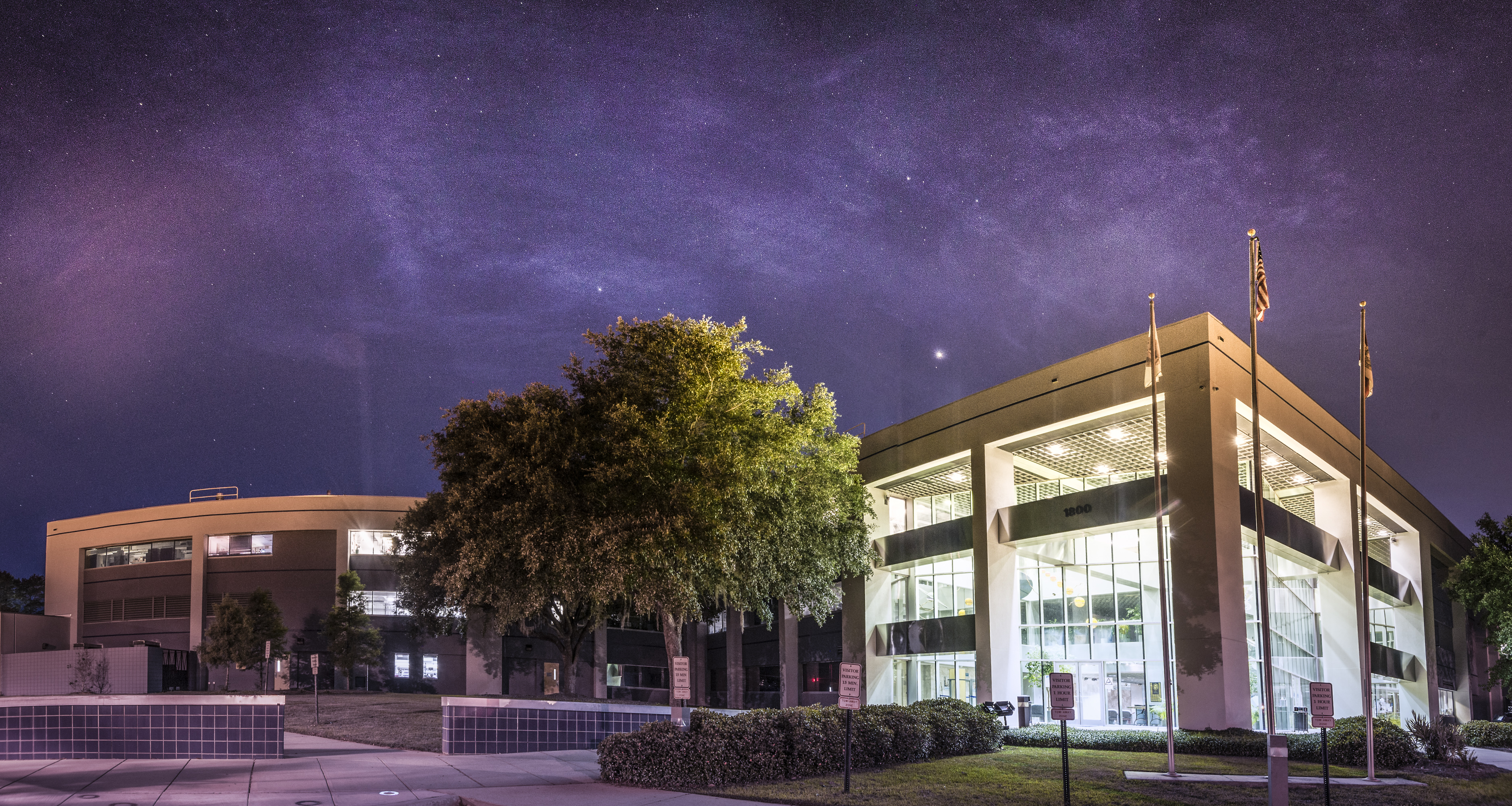 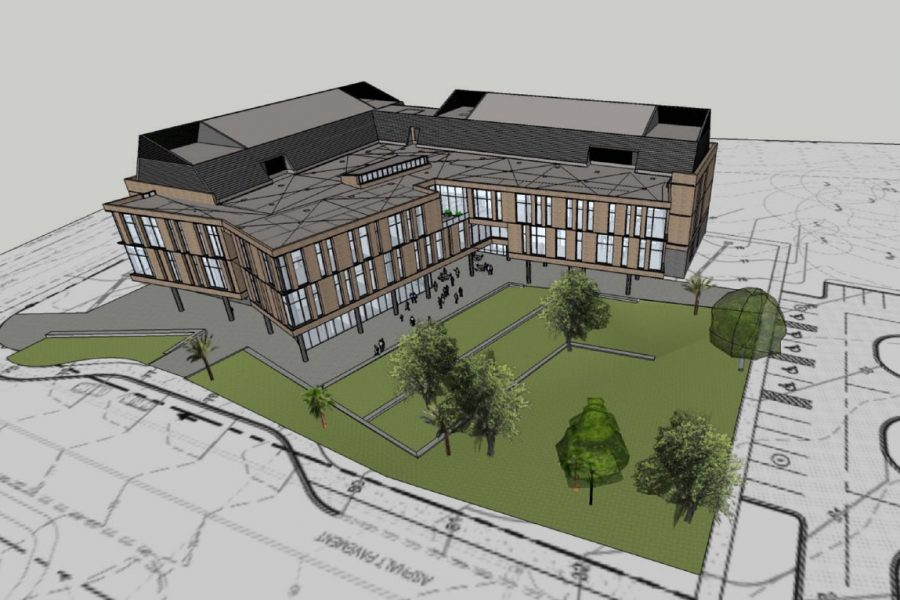 IRCB
MagLab Facilities
Nicholas Walker
50
[Speaker Notes: Now our team has a decision to make. 

We need to either design a way to transport the chill water from the MagLab to IRCB

 or improve the efficiency of the existing MagLab facilities. 

Both of these directions reduce carbon emissions therefore satisfying the original scope.  Our team has selected to improve the existing facilities]
Concept Selection: House of Quality
Finnbar Rooney
51
Concept Selection: House of Quality
Finnbar Rooney
52
Concept Selection: House of Quality
Finnbar Rooney
53
Concept Selection: House of Quality
Finnbar Rooney
54
Concept Selection: Pugh Chart
Finnbar Rooney
55
Concept Selection: Pugh Chart
Finnbar Rooney
56
Concept Selection: Pugh Chart
Finnbar Rooney
57
Concept Selection: AHP
Finnbar Rooney
58
Concept Selection: AHP
Finnbar Rooney
59
Concept Selection: AHP
Finnbar Rooney
60
Concept Selection: AHP
Finnbar Rooney
61
Progress
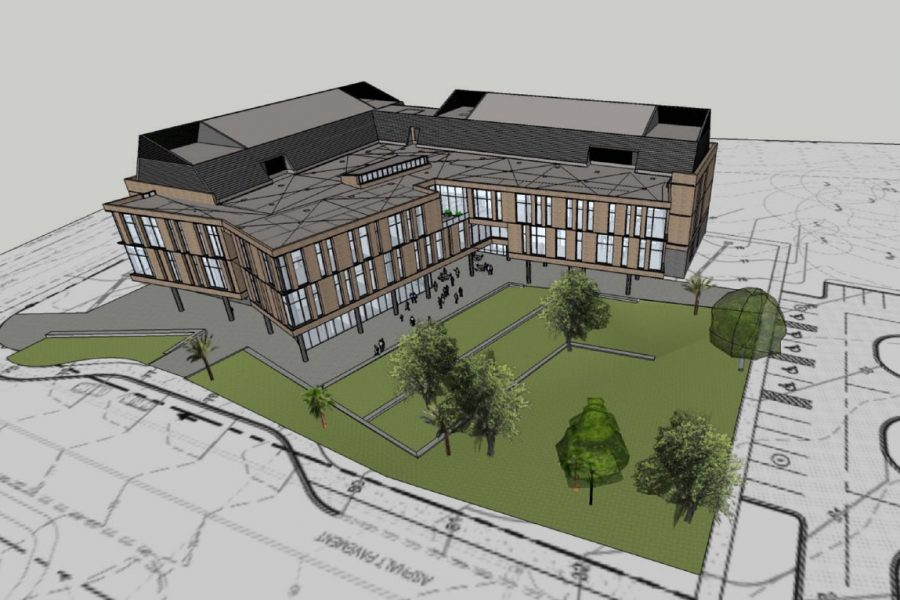 Interdisciplinary Research and Commercialization Building (IRCB)
Nicholas Walker
62
[Speaker Notes: There is a new building coming to the Innovation park. 

The Interdisciplinary Research and Commercialization Building will begin construction in 2024.

 The current plan is to use the chill water from the MagLab to cool the new building. Chill water would be pumped from the MagLab and used in IRCB’s HVAC system. This method would reduce the amount of carbon emissions because using one building’s HVAC to cool two buildings consumes less energy than having each building provide their own cooling. Think of it like carpooling. Using one car for two people saves on fuel emissions. This is the same basic 

New building without HVAC.]
Manufacturing
Upcoming Presenter’s Name
63
64
Testing
Upcoming Presenter’s Name
65
66
Project Management
67
# Most Important Points
The quick brown fox jumps over the lazy dog. 
The quick brown fox jumps over the lazy dog. 
The quick brown fox jumps over the lazy dog. 
The quick brown fox jumps over the lazy dog. 
The quick brown fox jumps over the lazy dog. 
The quick brown fox jumps over the lazy dog.
68
Lessons Learned
69
Reference
Lorem ipsum dolor sit amet, consectetuer adipiscing elit. Maecenas porttitor congue massa. Fusce posuere, magna sed pulvinar ultricies, purus lectus malesuada libero, sit amet commodo magna eros quis urna.
Lorem ipsum dolor sit amet, consectetuer adipiscing elit. Maecenas porttitor congue massa. Fusce posuere, magna sed pulvinar ultricies, purus lectus malesuada libero, sit amet commodo magna eros quis urna.
Lorem ipsum dolor sit amet, consectetuer adipiscing elit. Maecenas porttitor congue massa. Fusce posuere, magna sed pulvinar ultricies, purus lectus malesuada libero, sit amet commodo magna eros quis urna.
Lorem ipsum dolor sit amet, consectetuer adipiscing elit. Maecenas porttitor congue massa. Fusce posuere, magna sed pulvinar ultricies, purus lectus malesuada libero, sit amet commodo magna eros quis urna.
Lorem ipsum dolor sit amet, consectetuer adipiscing elit. Maecenas porttitor congue massa. Fusce posuere, magna sed pulvinar ultricies, purus lectus malesuada libero, sit amet commodo magna eros quis urna.
Lorem ipsum dolor sit amet, consectetuer adipiscing elit. Maecenas porttitor congue massa. Fusce posuere, magna sed pulvinar ultricies, purus lectus malesuada libero, sit amet commodo magna eros quis urna.
Lorem ipsum dolor sit amet, consectetuer adipiscing elit. Maecenas porttitor congue massa. Fusce posuere, magna sed pulvinar ultricies, purus lectus malesuada libero, sit amet commodo magna eros quis urna.
Lorem ipsum dolor sit amet, consectetuer adipiscing elit. Maecenas porttitor congue massa. Fusce posuere, magna sed pulvinar ultricies, purus lectus malesuada libero, sit amet commodo magna eros quis urna.
Lorem ipsum dolor sit amet, consectetuer adipiscing elit. Maecenas porttitor congue massa. Fusce posuere, magna sed pulvinar ultricies, purus lectus malesuada libero, sit amet commodo magna eros quis urna.
70
Questions (be sure to design your own)
71
Backup Slides
72
Functional Decomp Backup
73
74
75
Concept Selection Backup
76
77
78
Detailed Math Backup
79
80
81
Standard Shapes
Summary Box
Text box 1
Outlined Text Box
82
Approved Logos
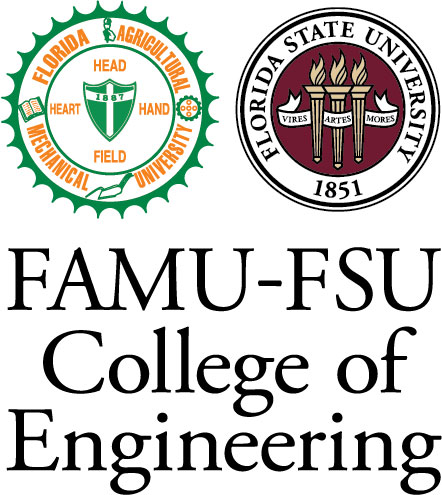 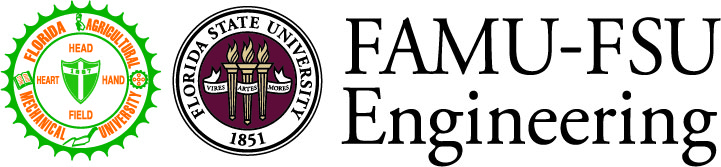 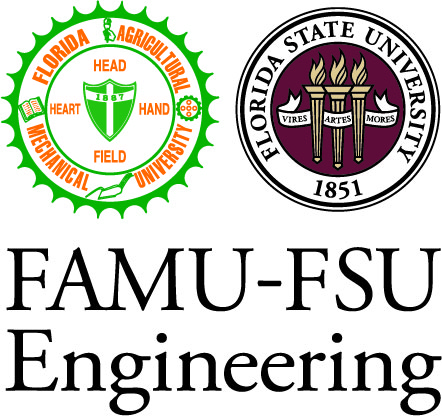 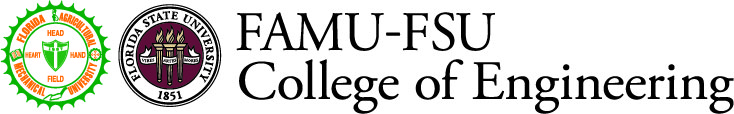 83
Color Palette
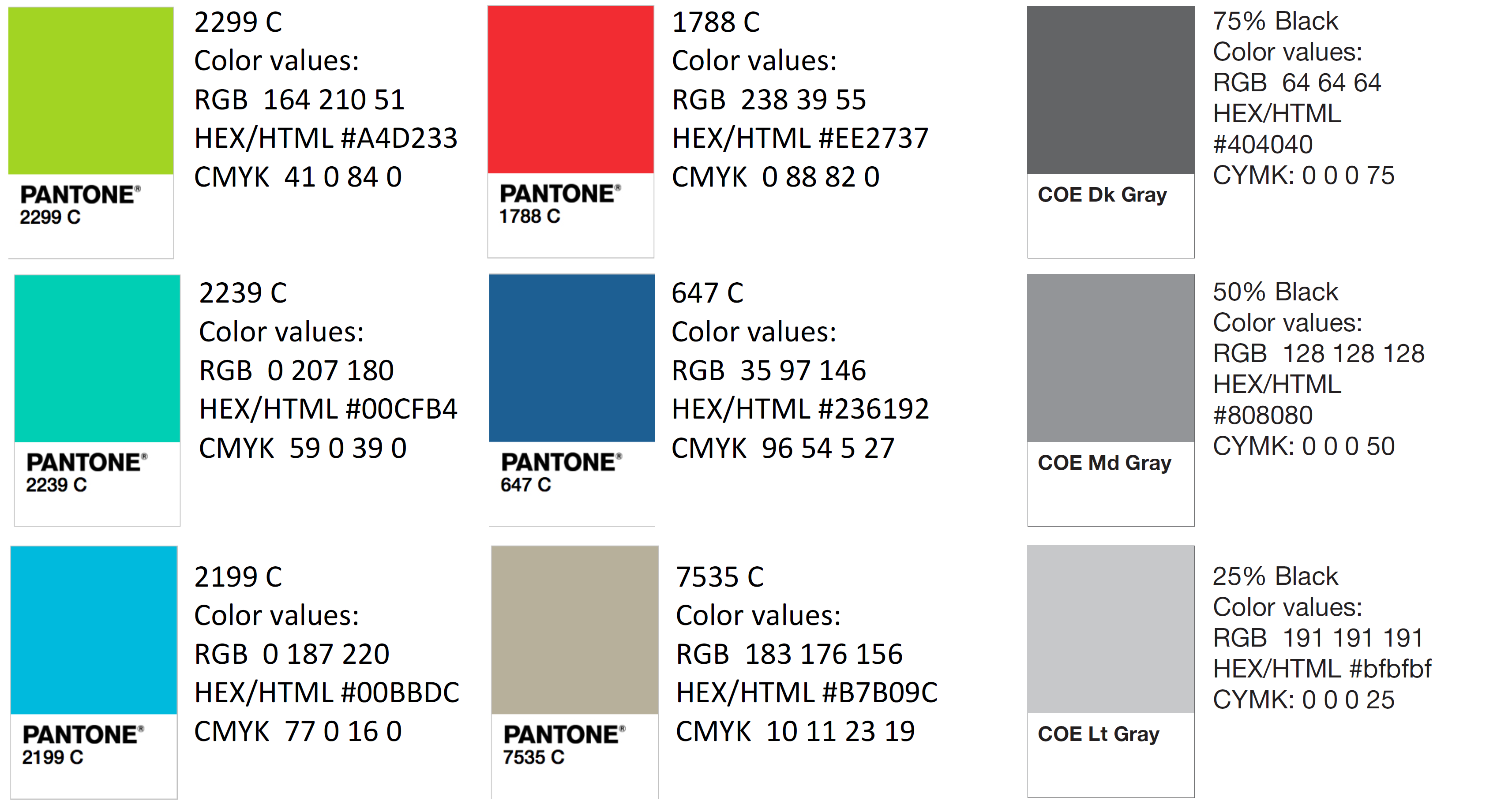 84
APA Tables
85